TIẾNG VIỆT 1
Tập 1
Tuần 7
Bài 34: v – y
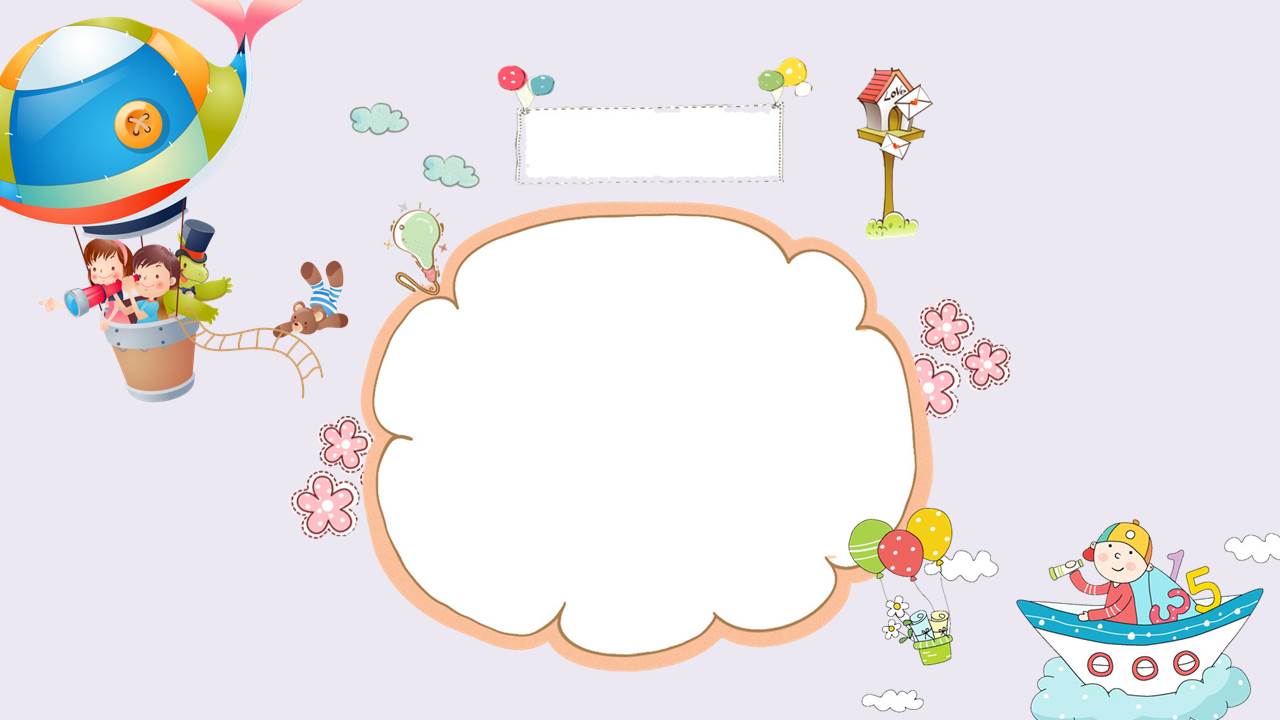 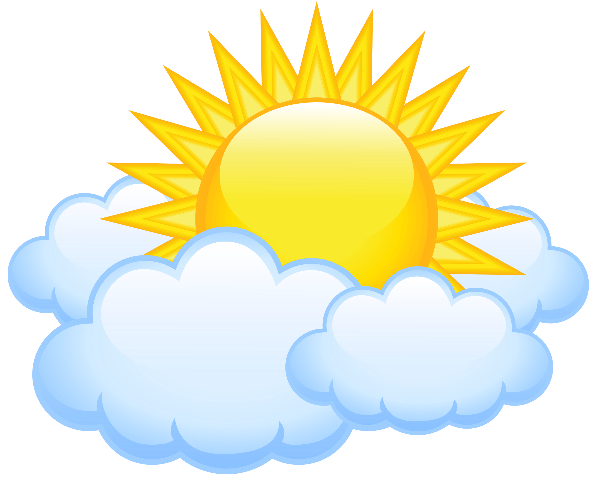 Khởi động
Trò chơi:
Thám hiểm bầu trời
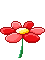 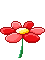 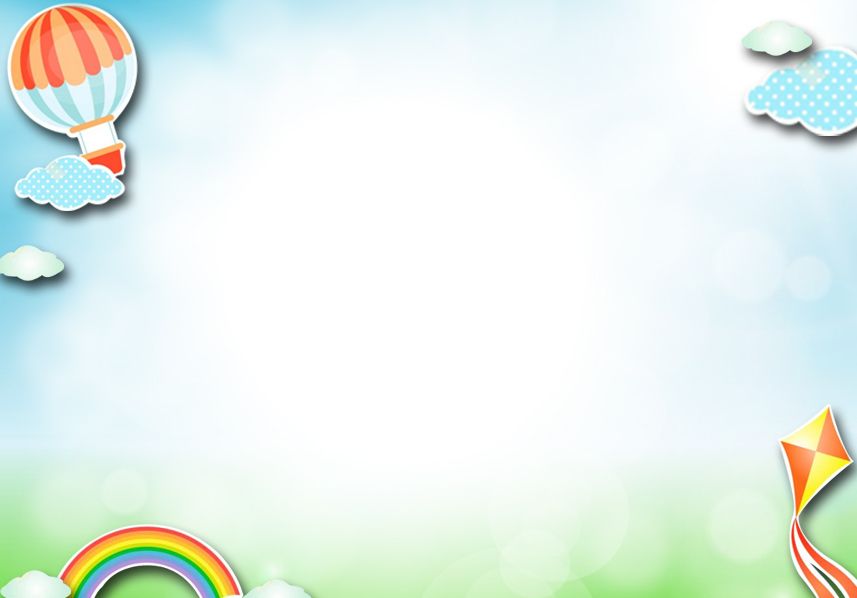 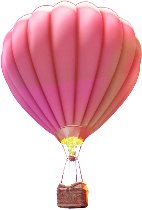 Luật chơi: 
Chia lớp thành 4 đội thám hiểm tương ứng với 4 chiếc khinh khí cầu. Hs lần lượt trả lời các câu hỏi tương ứng với 4 chiếc khinh khí cầu. Trả lời đúng khinh khí cầu (KKC) sẽ bay lên thám hiểm bầu trời.
2. Cách tiến hành:
Click chuột trái vào KKC, câu hỏi xuất hiện, click vào câu hỏi đáp án xuất hiện, click vào đáp án câu hỏi, đáp án sẽ biến mất, KKC bay lên.
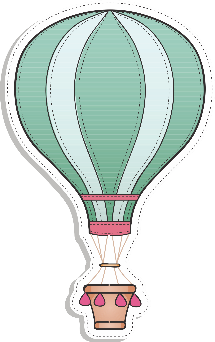 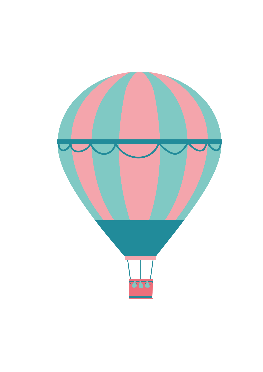 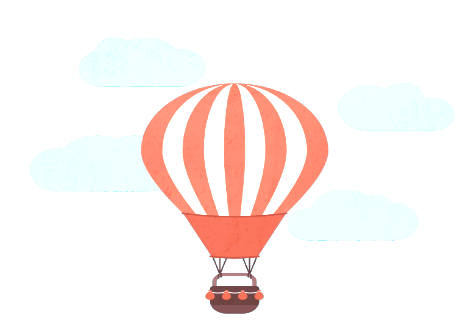 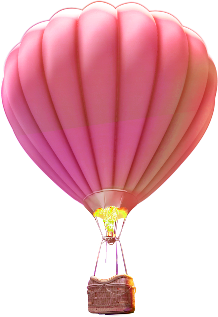 3
Đọc to câu sau:
Thỏ la cà chỗ nọ, chỗ kia.
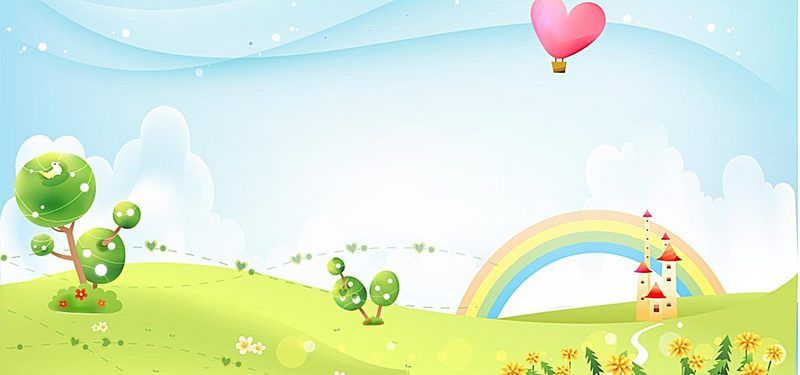 Trong câu chuyện Thỏ thua rùa, ai chạy nhanh hơn?
Trong câu chuyện Thỏ thua rùa, ai thắng cuộc?
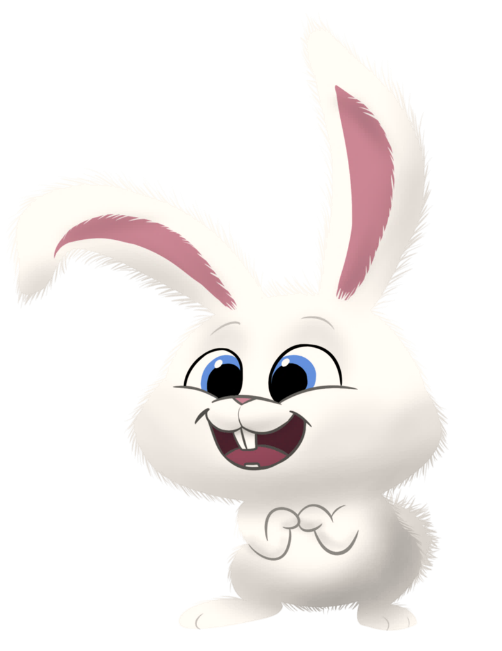 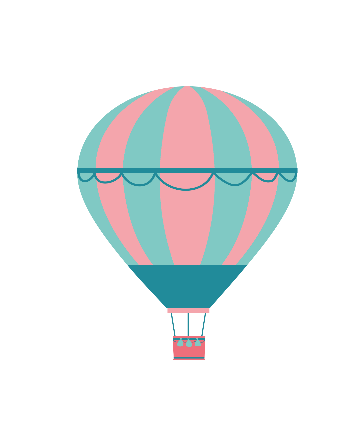 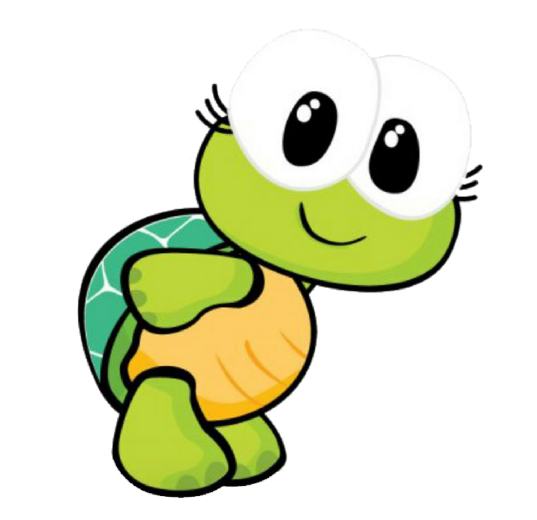 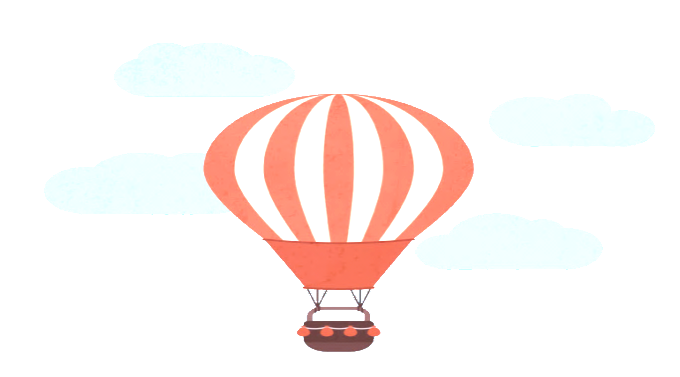 1
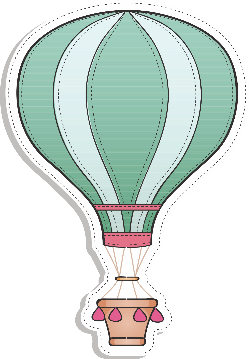 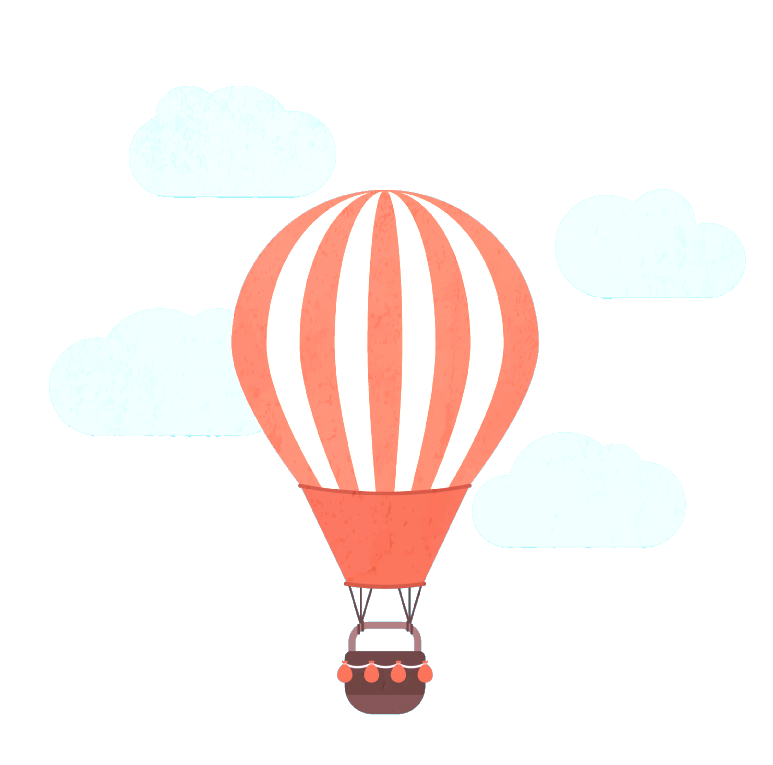 2
Thỏ thua rùa vì: 
Thỏ la cà, rùa cố bò.
2
4
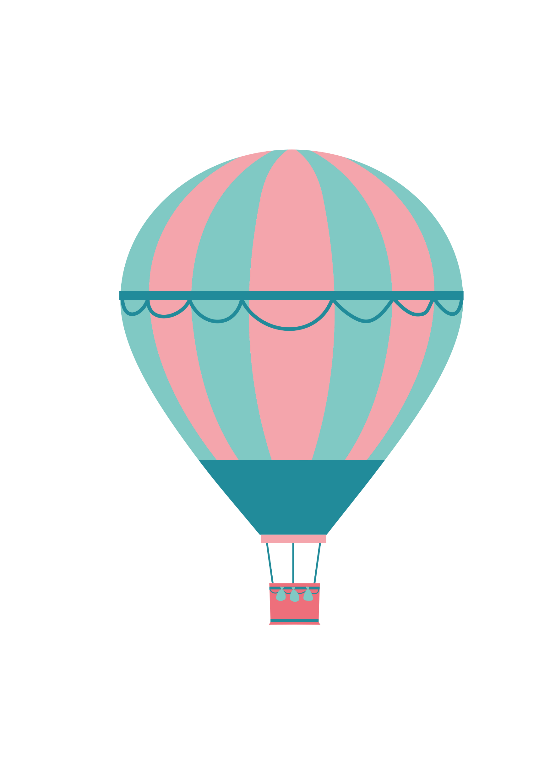 Vì sao thỏ thua rùa?
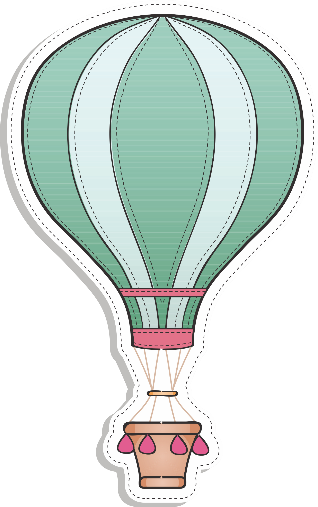 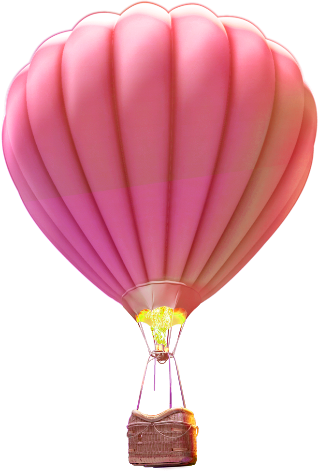 4
1
3
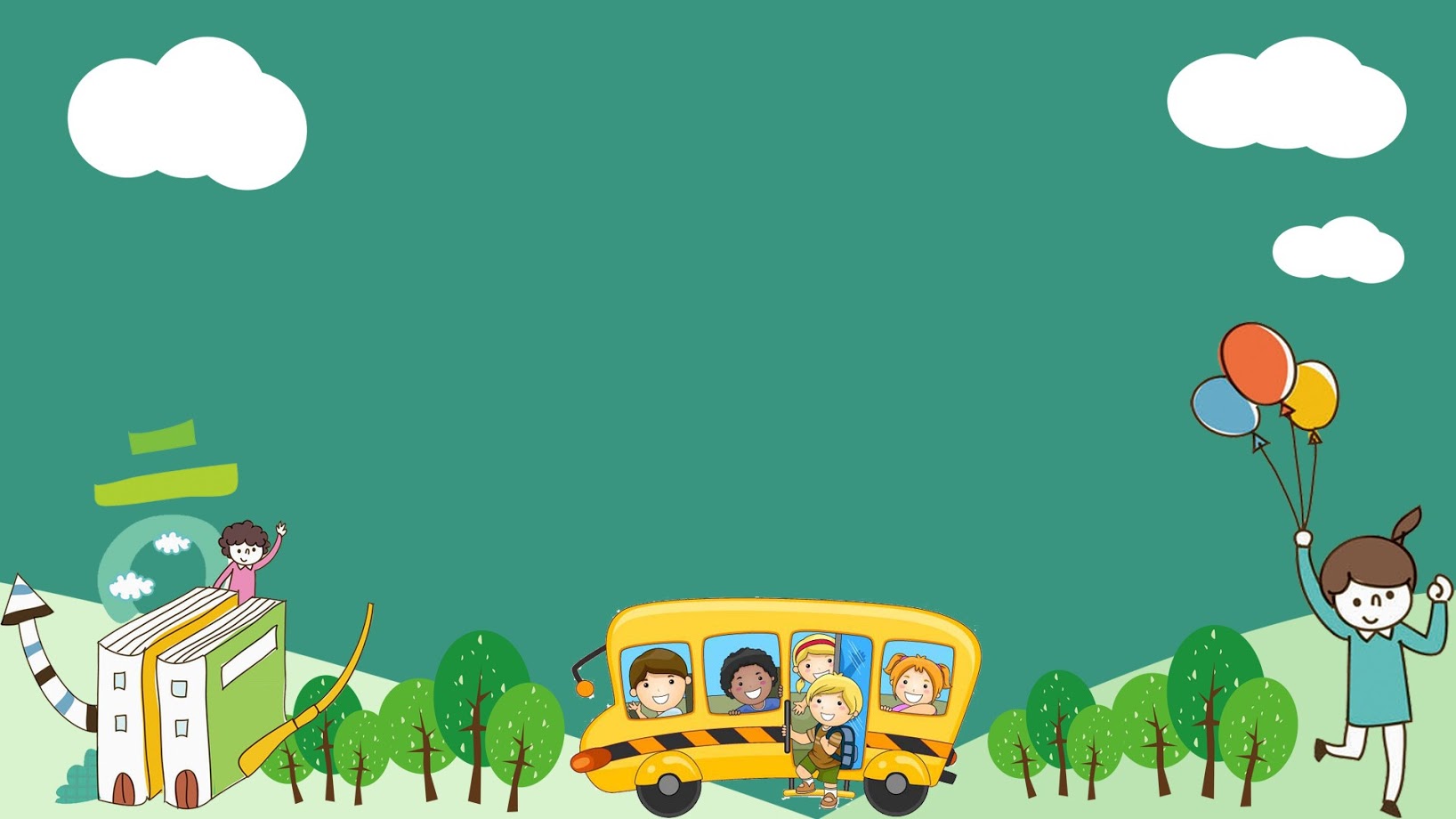 Bài 34:  v - y
y
v
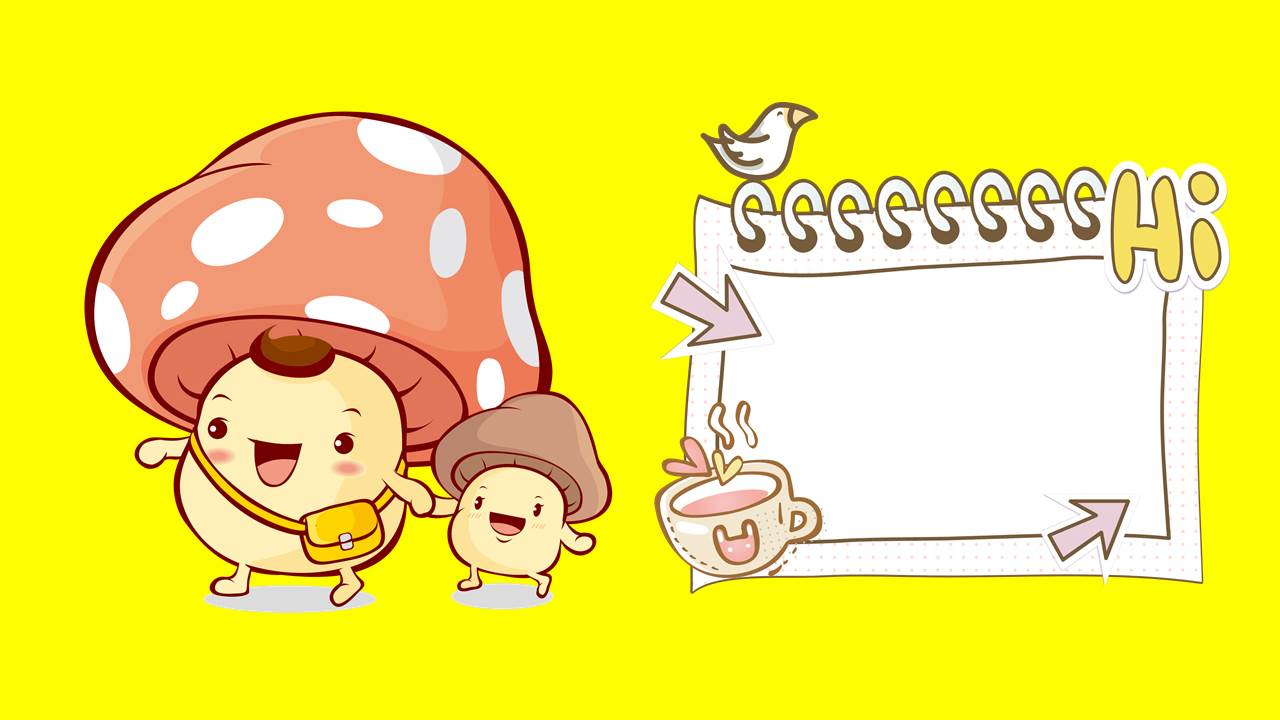 1. KHÁM PHÁ
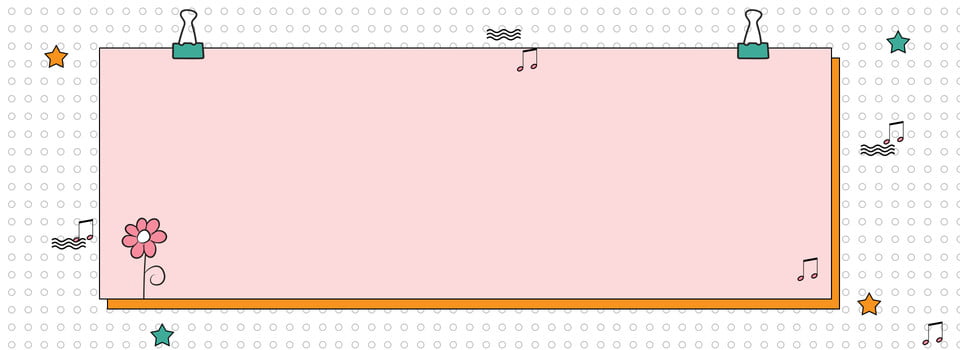 Làm quen
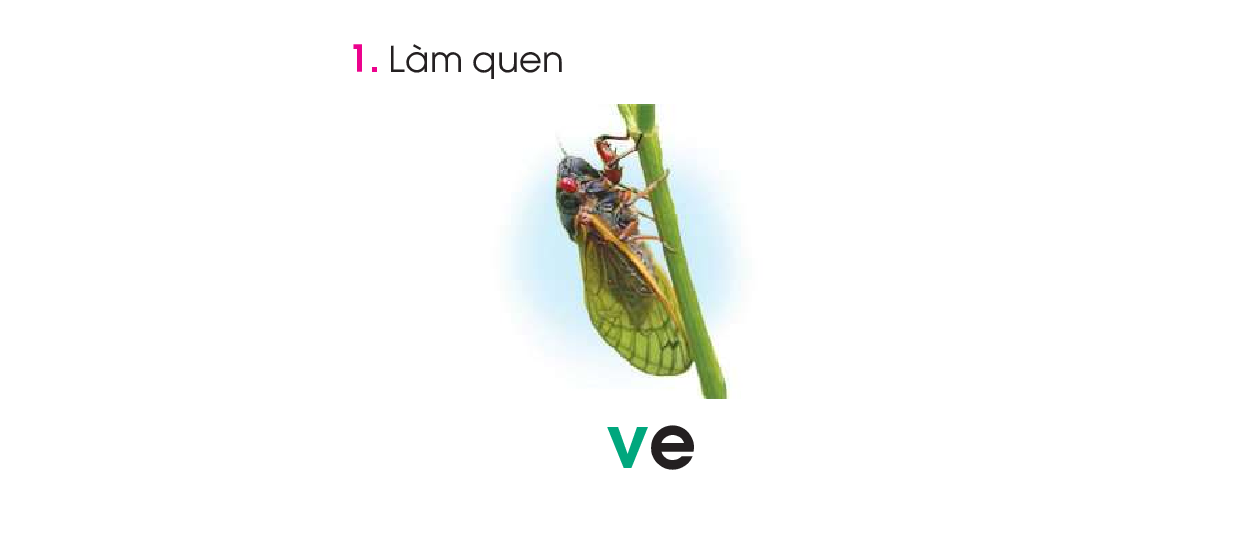 ve
v
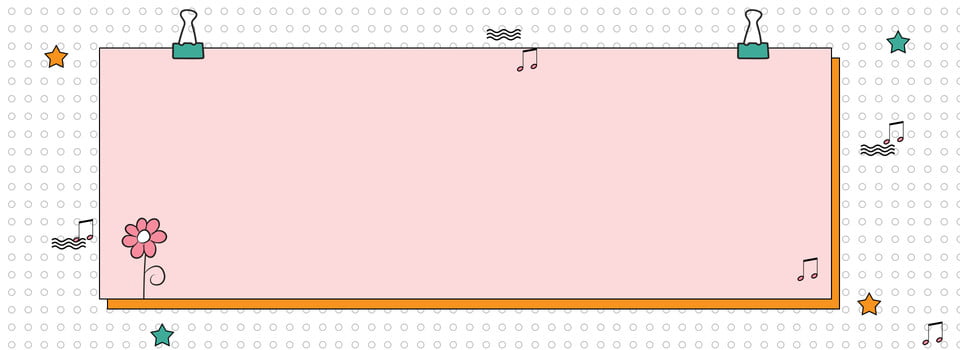 Làm quen
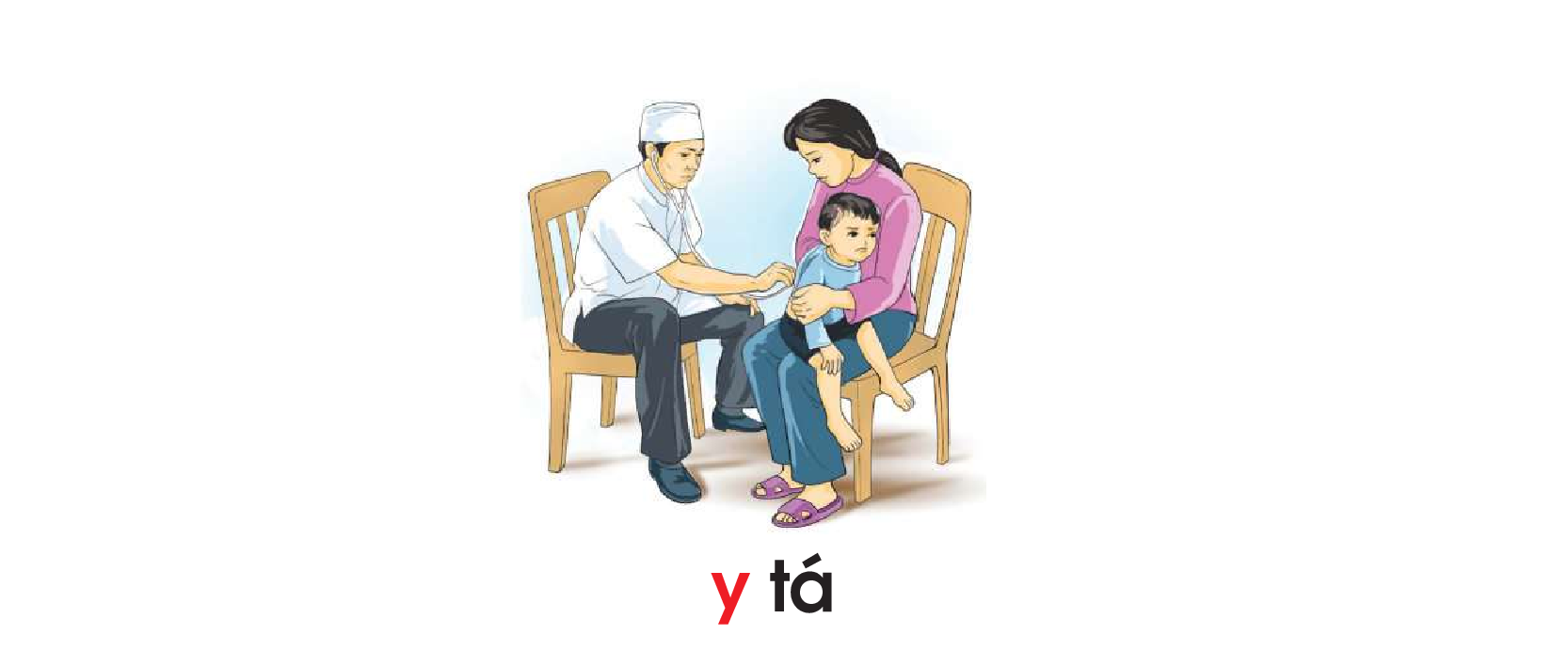 y tá
y
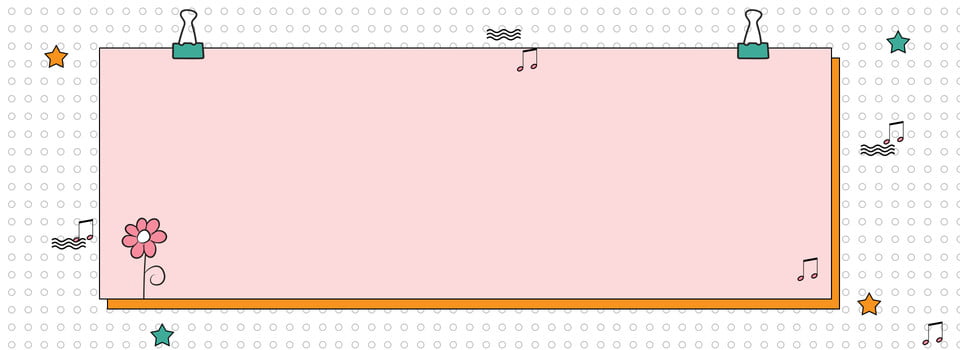 Bảng gài
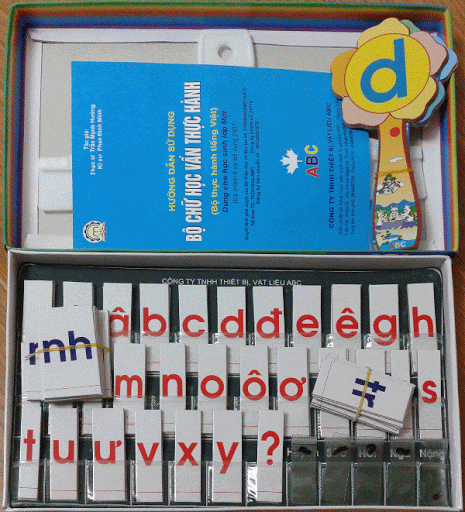 v
ve
y
y tá
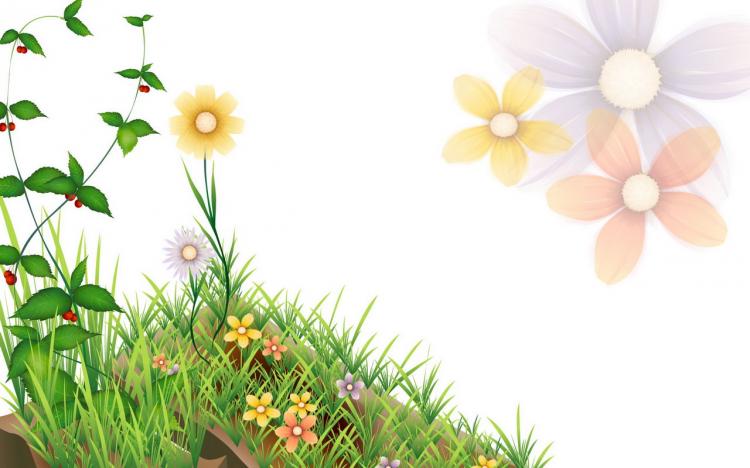 Giải lao
 Bài hát: Tiếng ve gọi hè
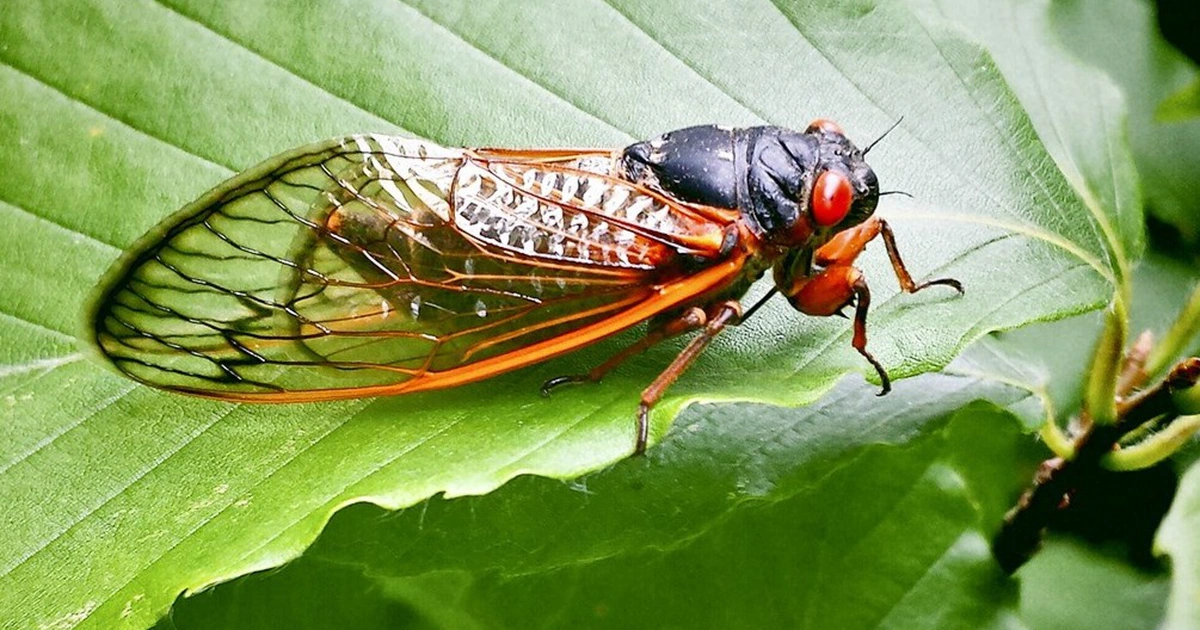 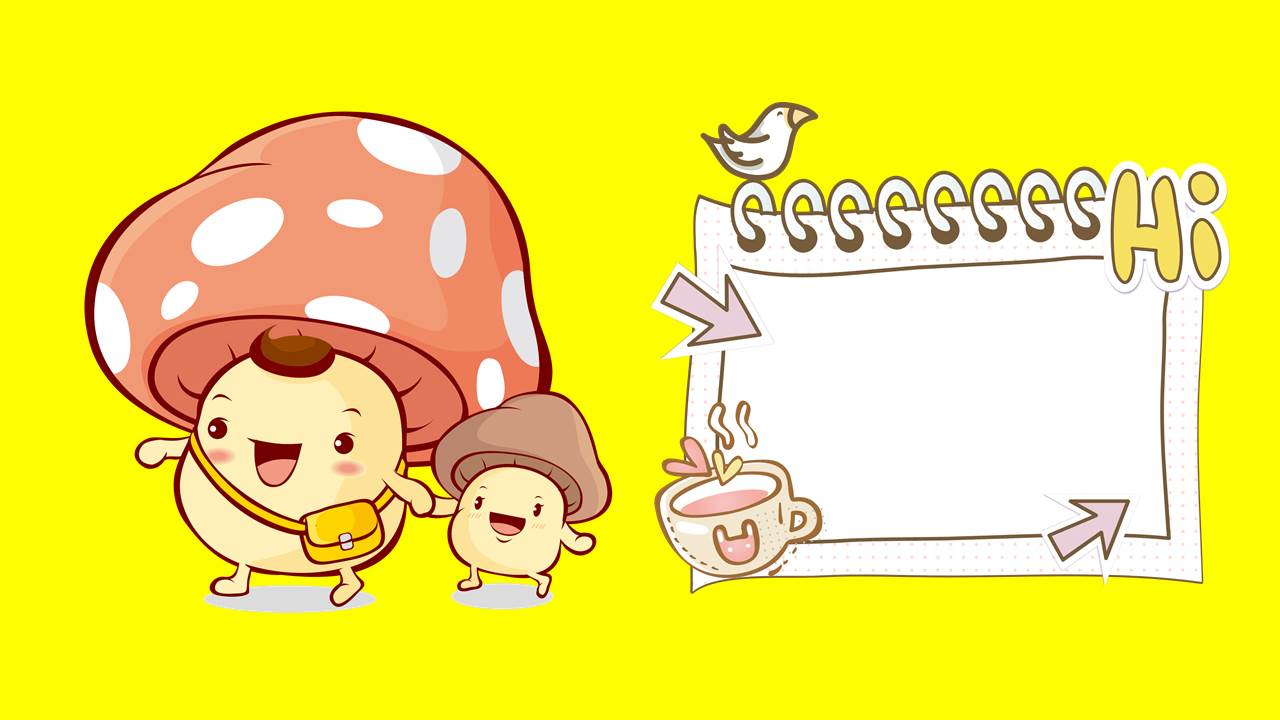 2. LUYỆN TẬP
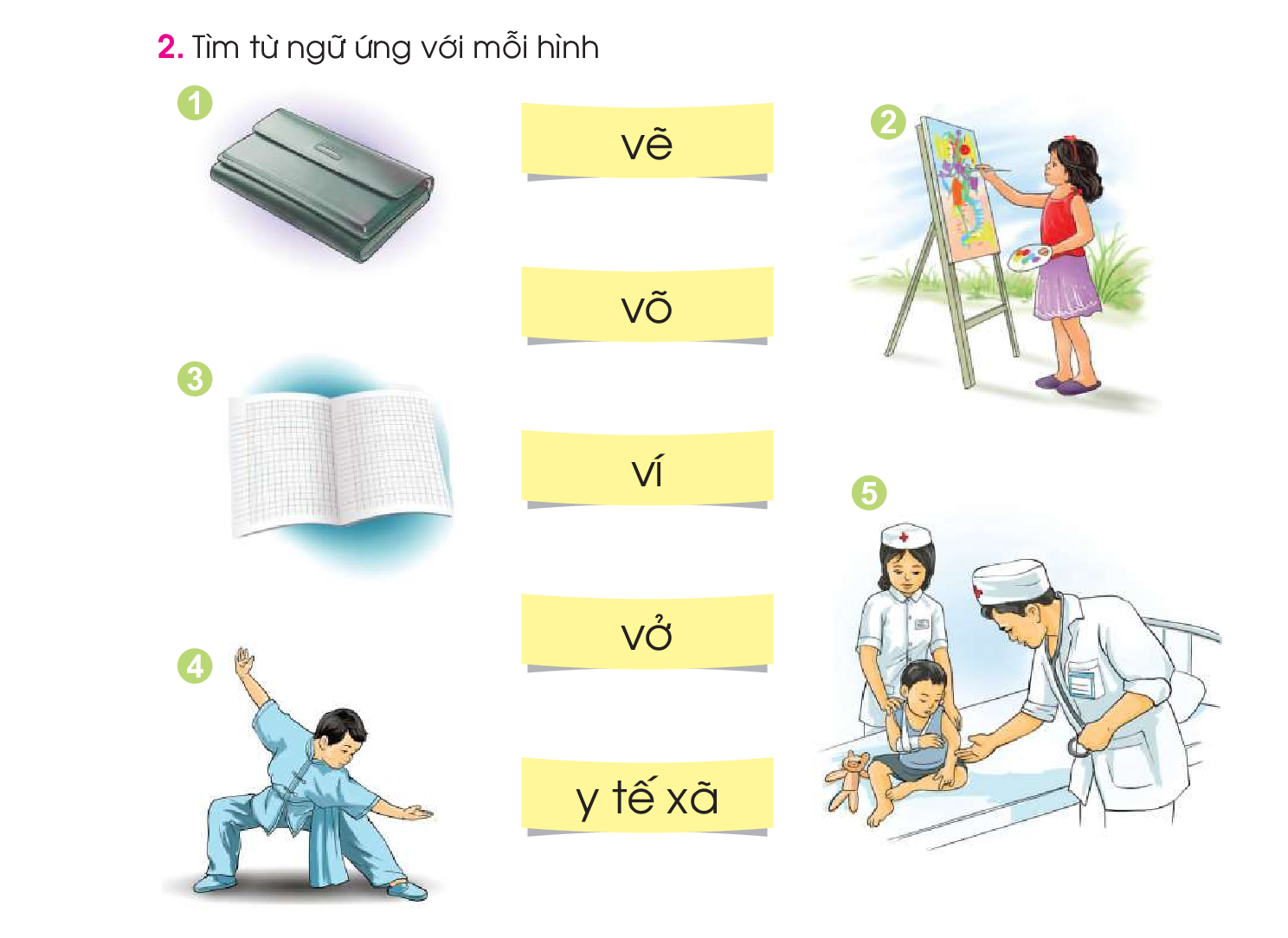 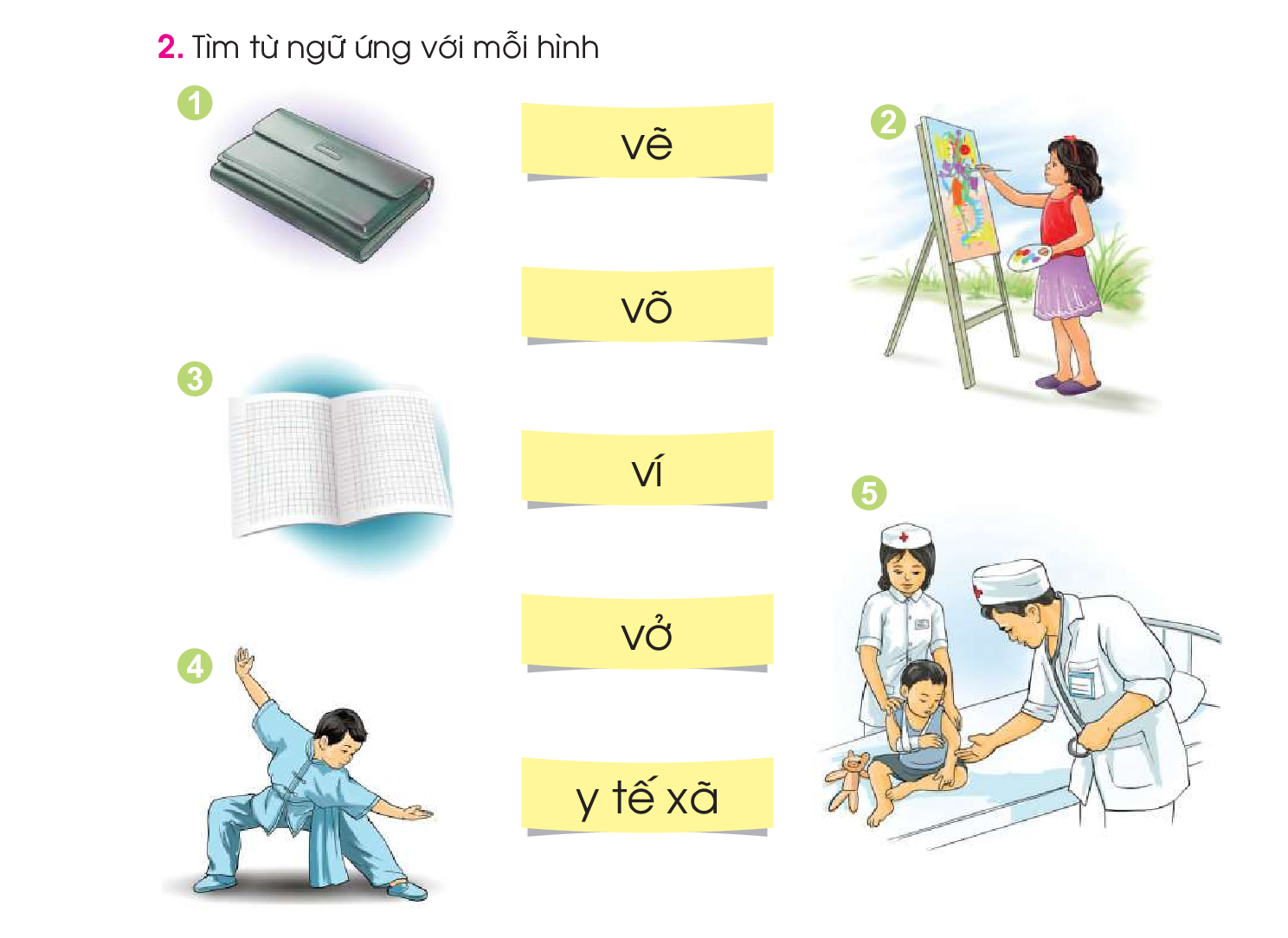 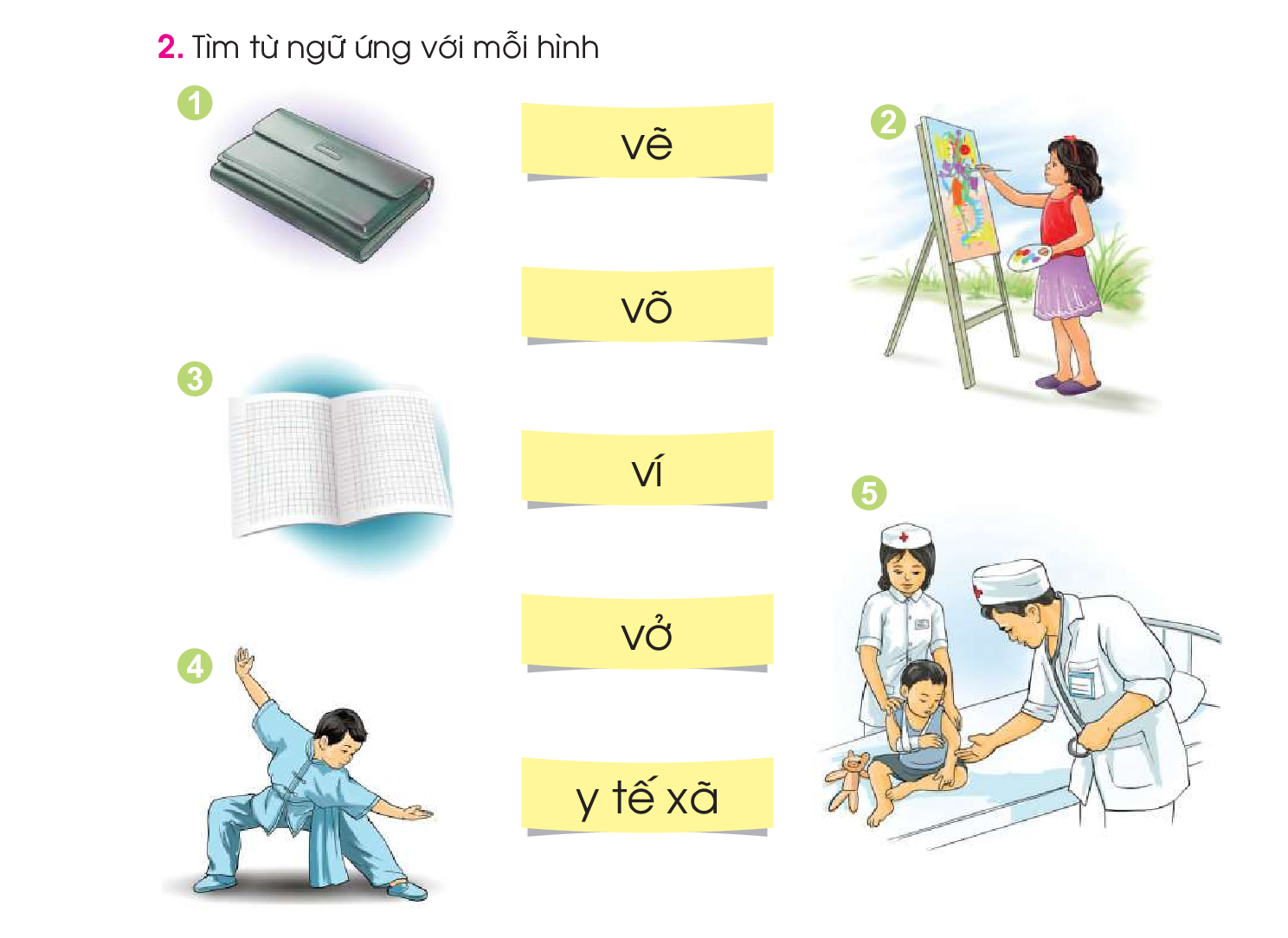 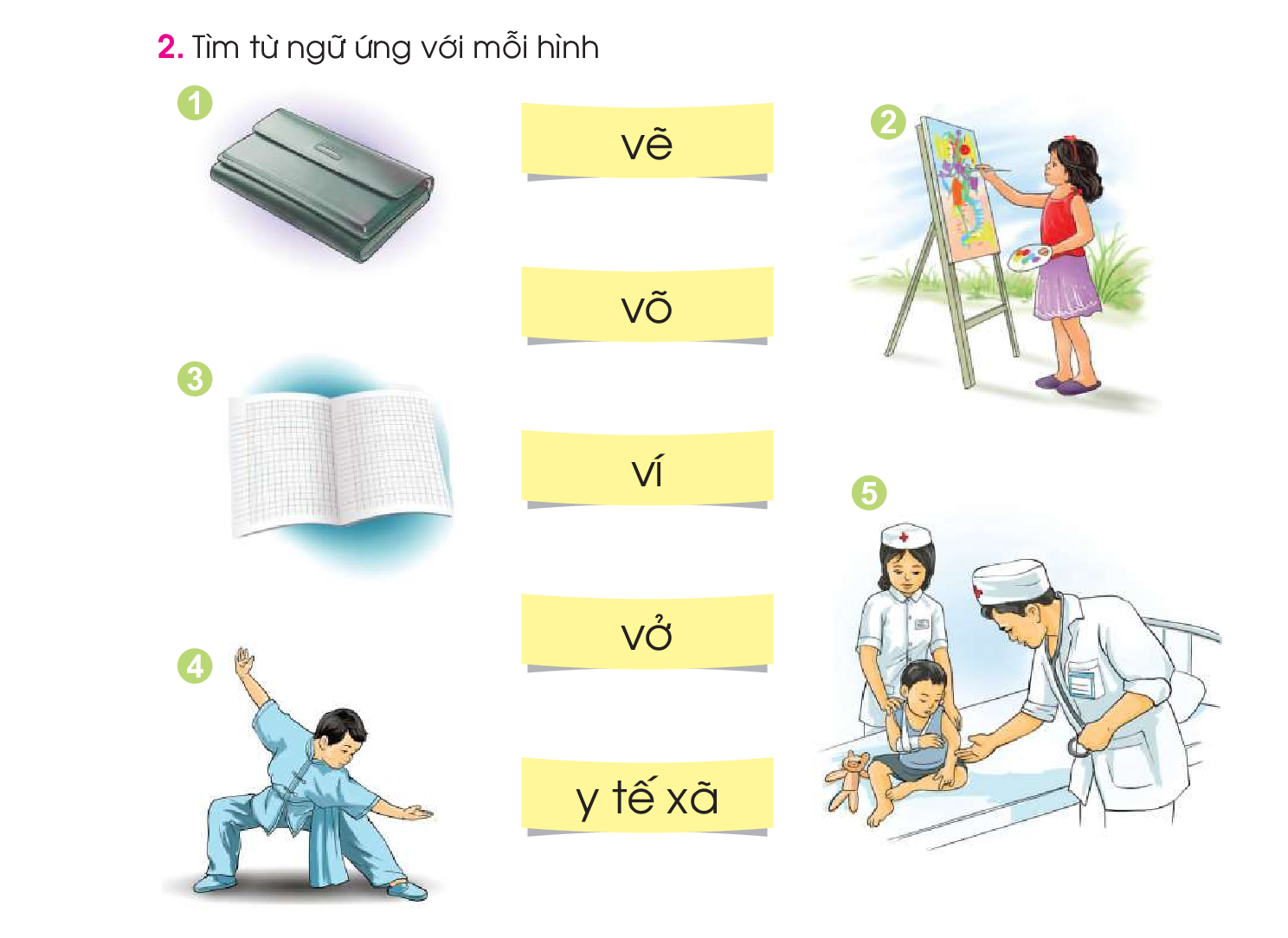 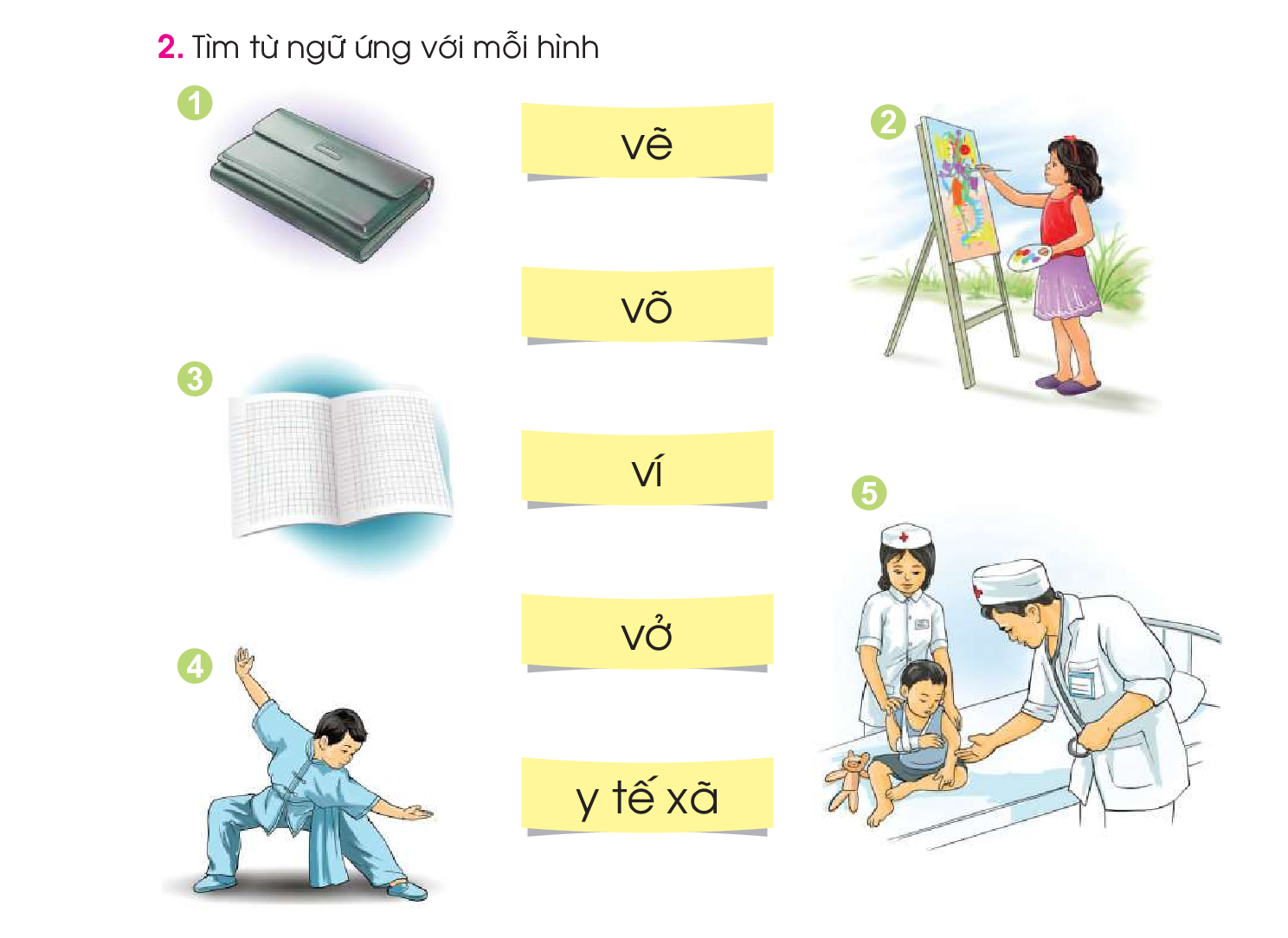 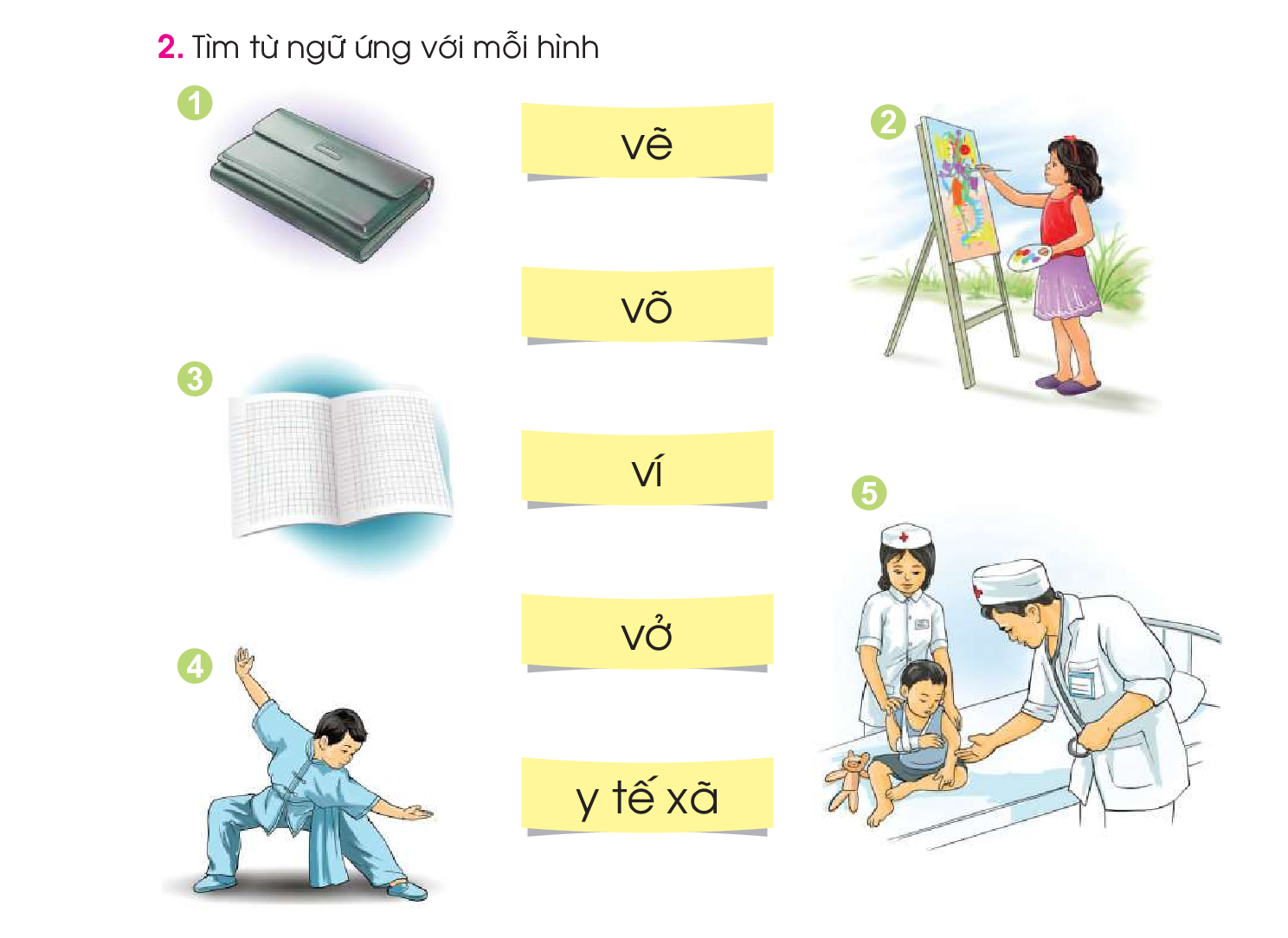 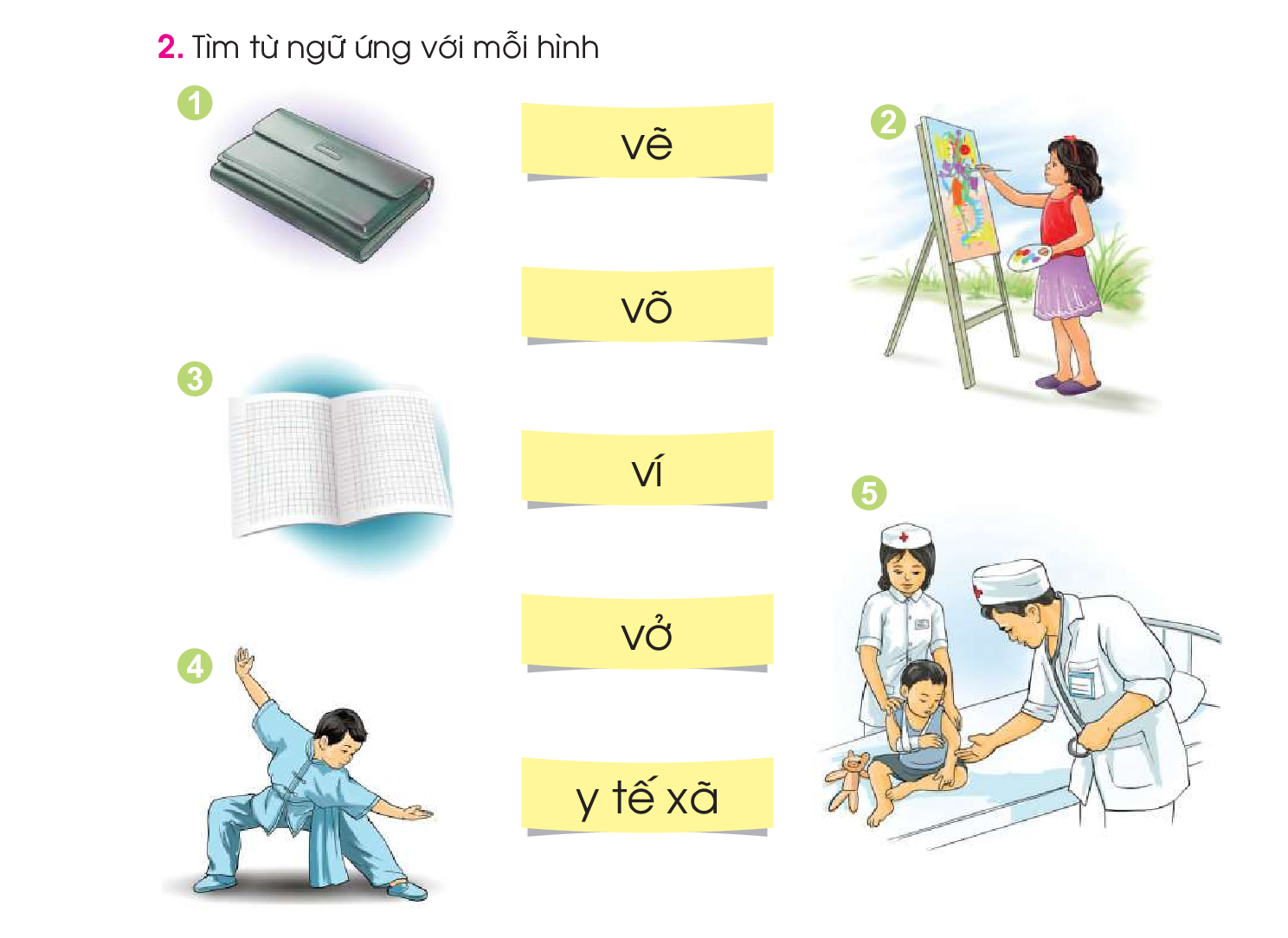 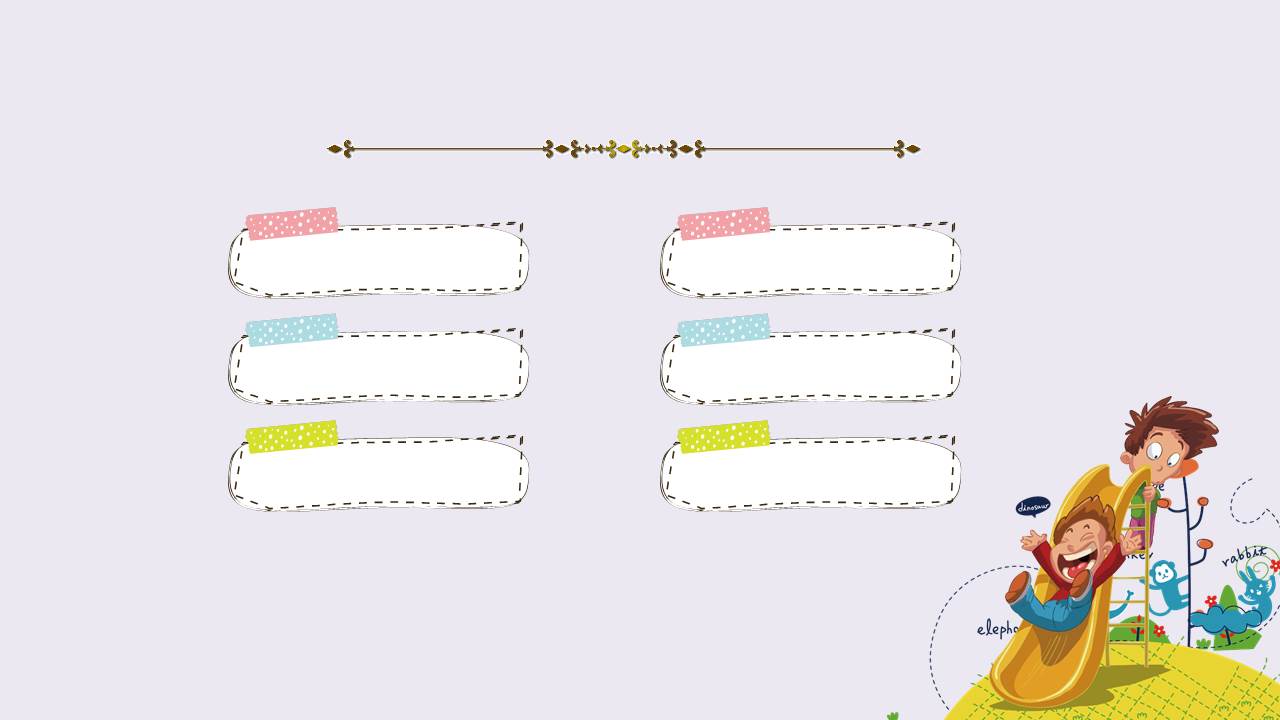 v
y
Mở rộng tiếng có: v - y
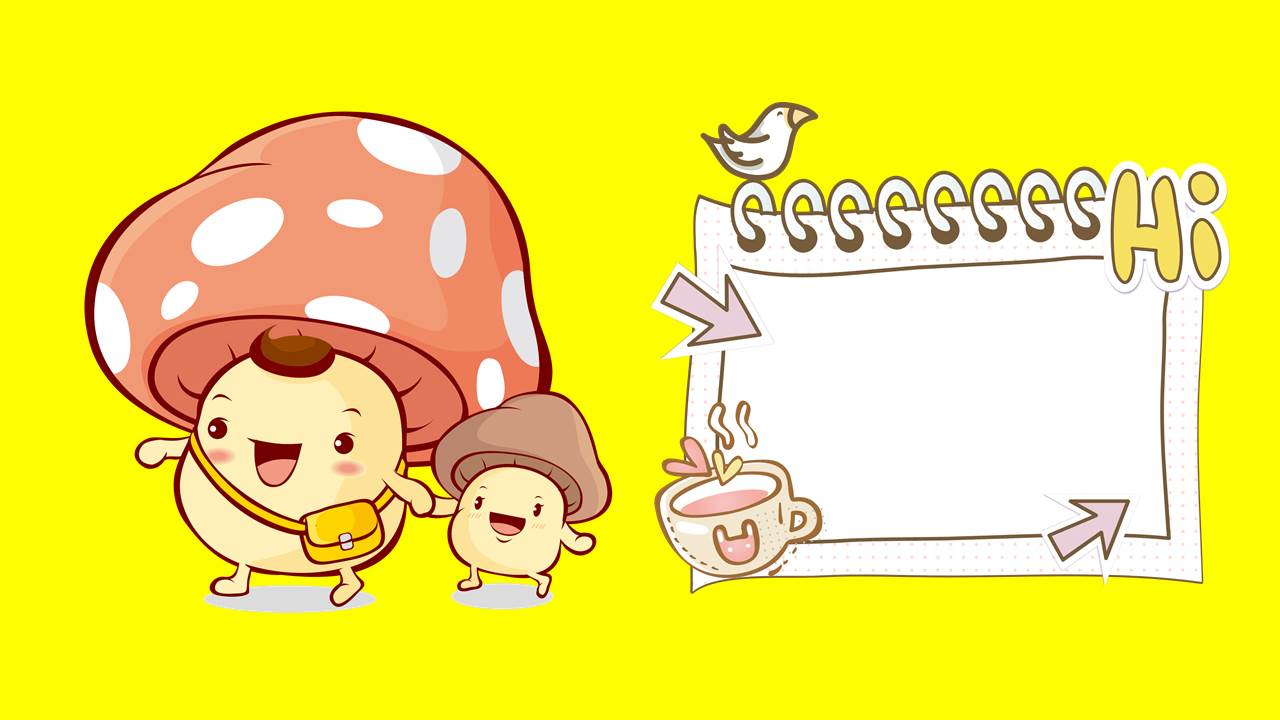 3. TẬP ĐỌC
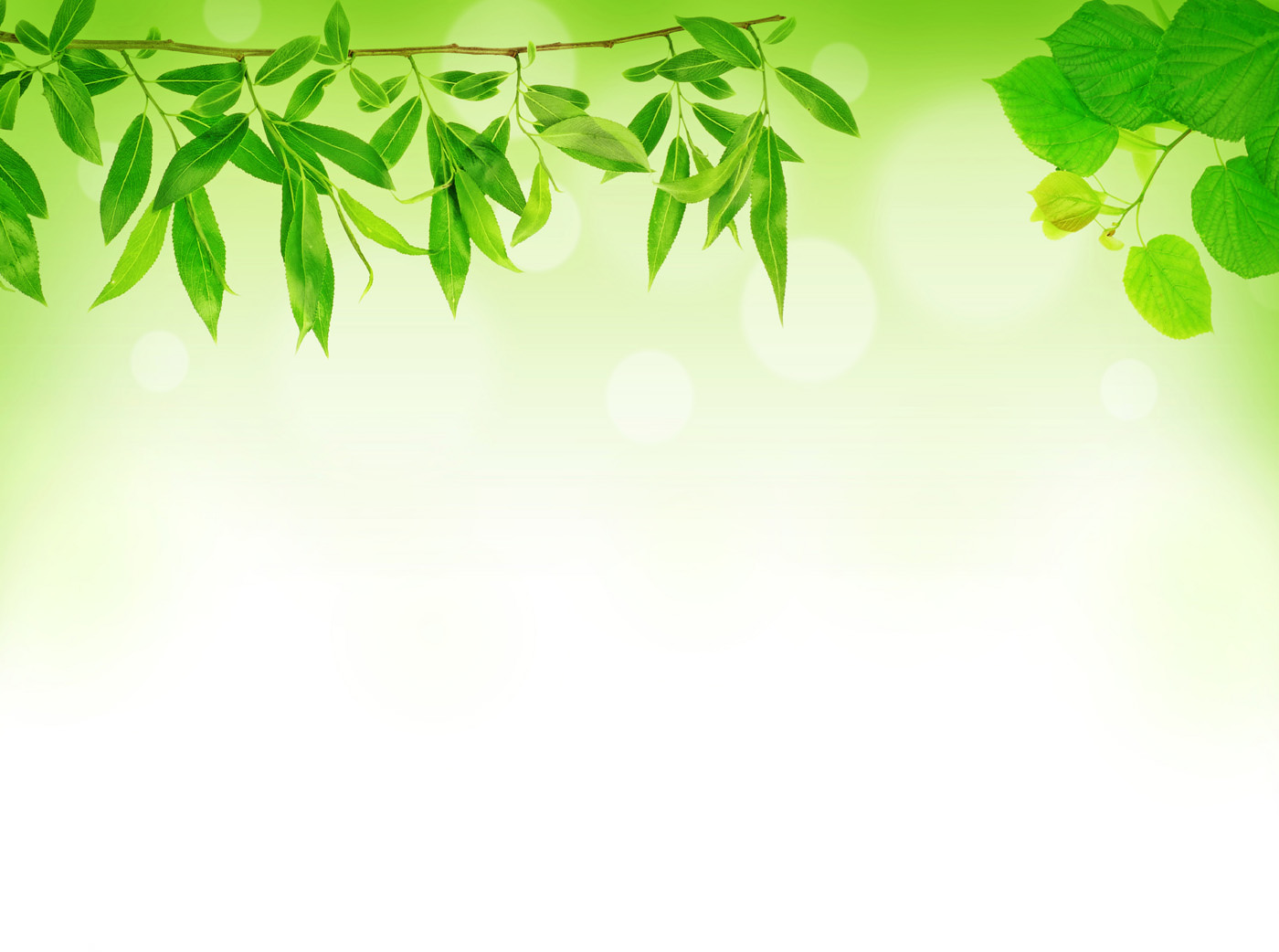 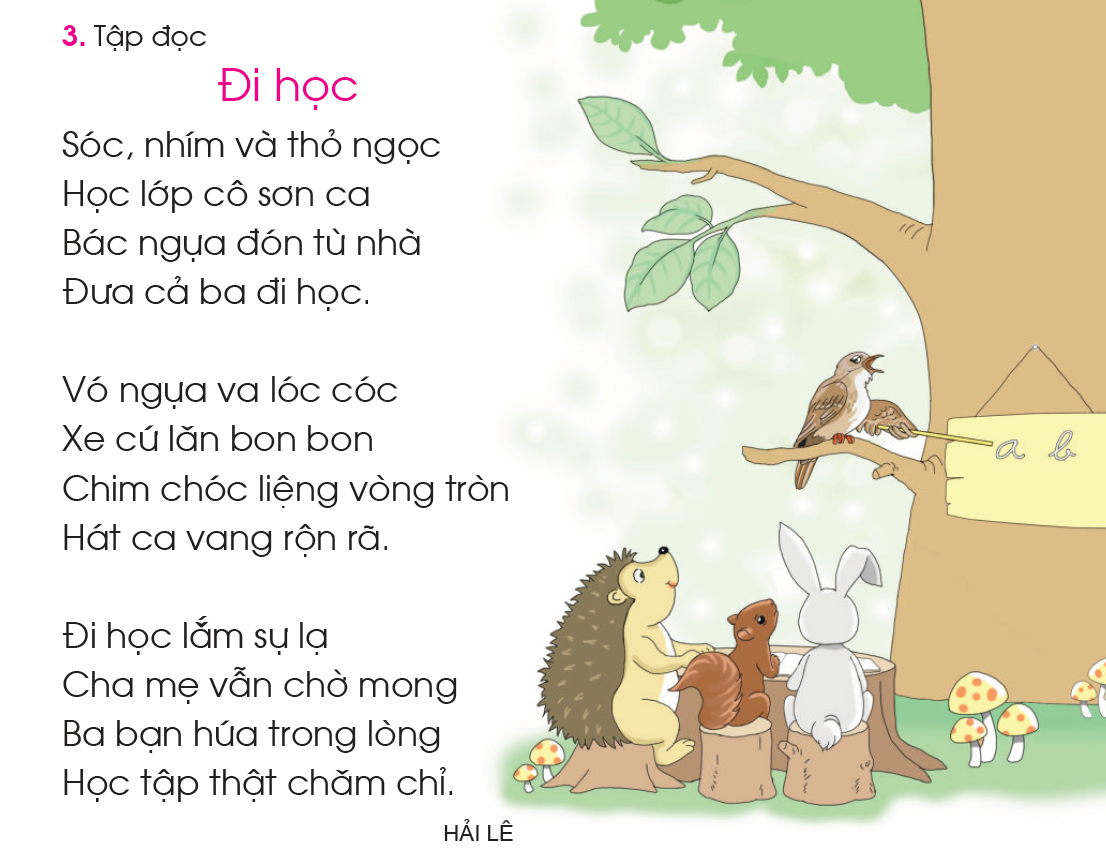 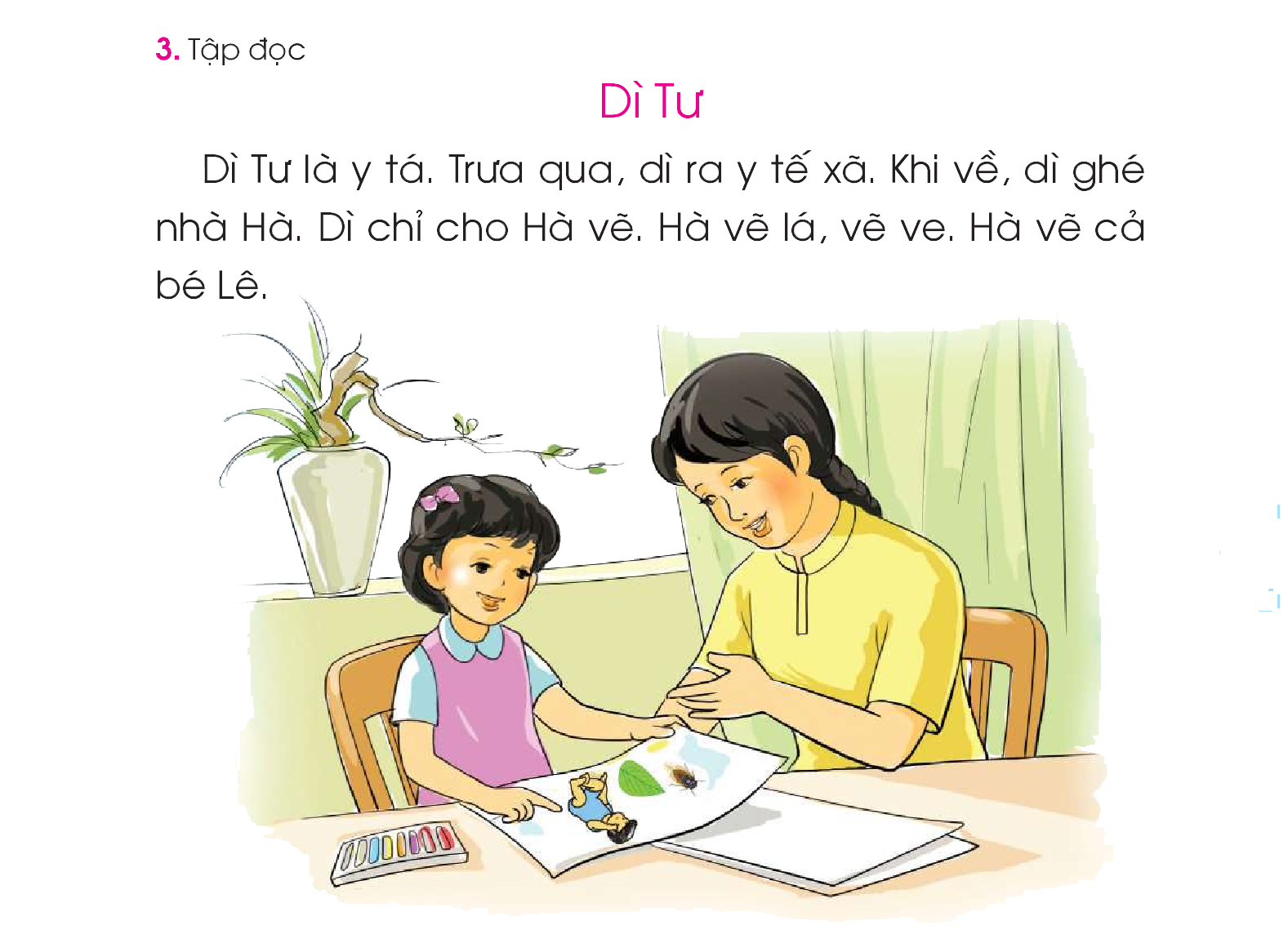 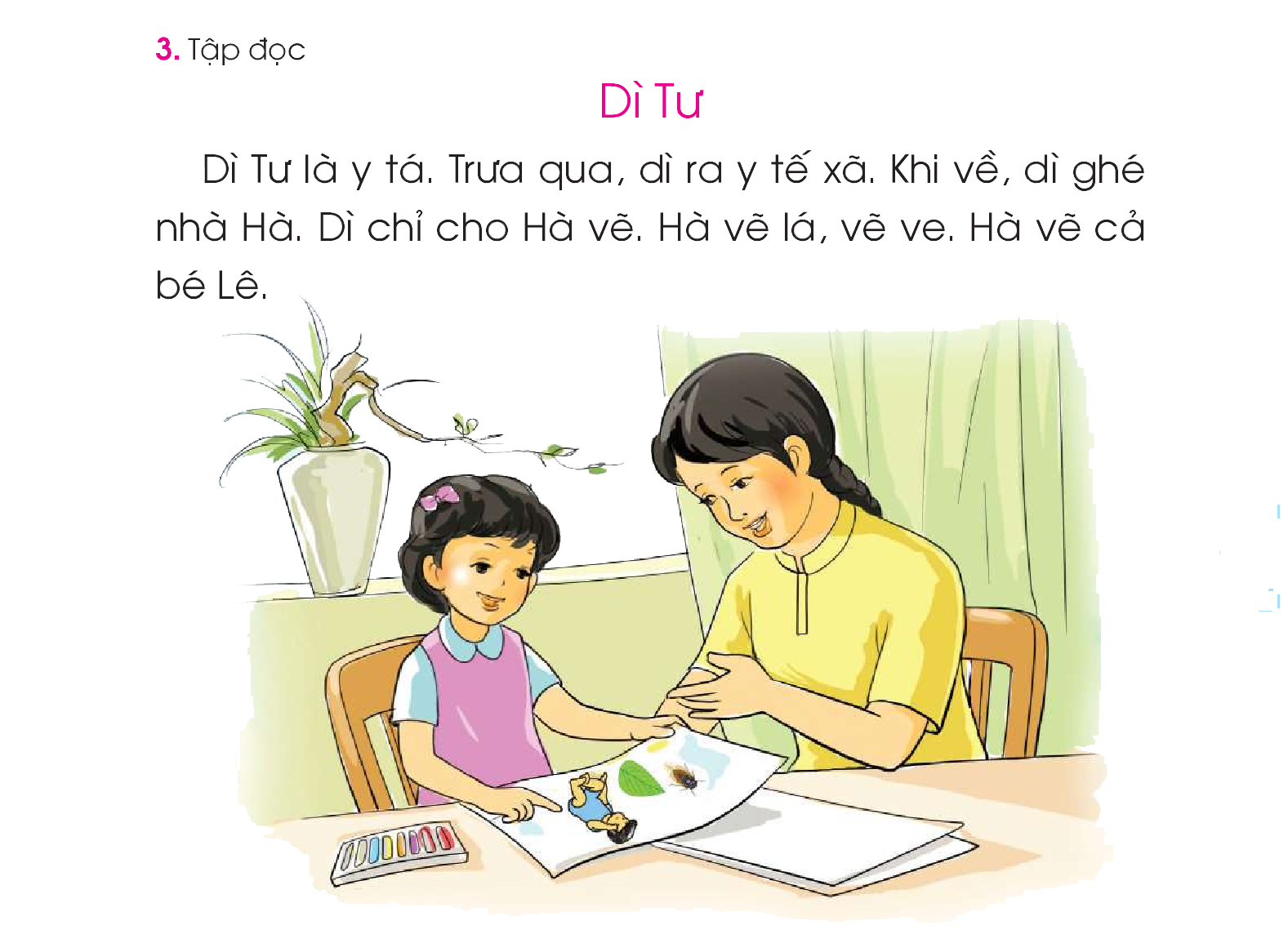 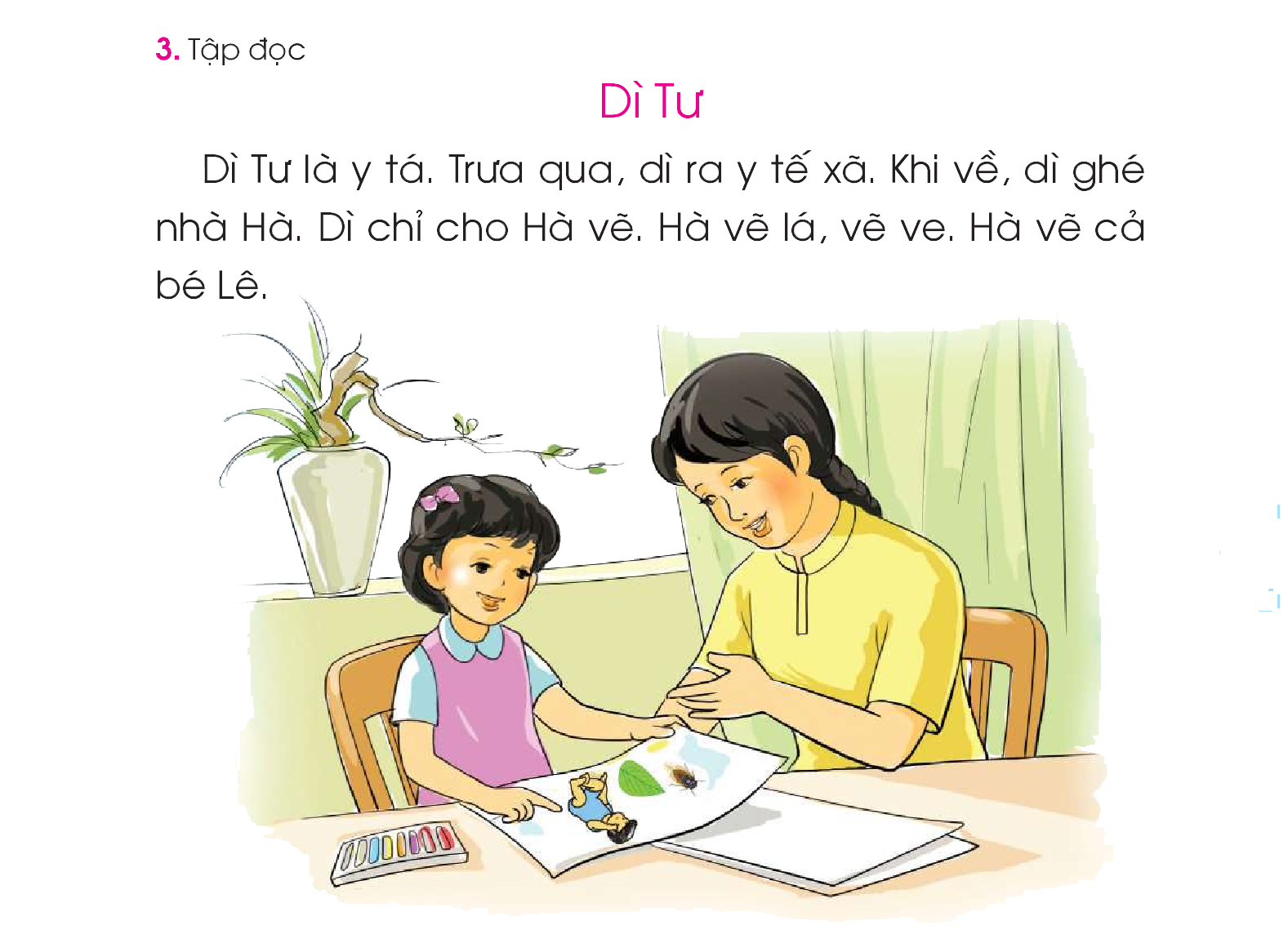 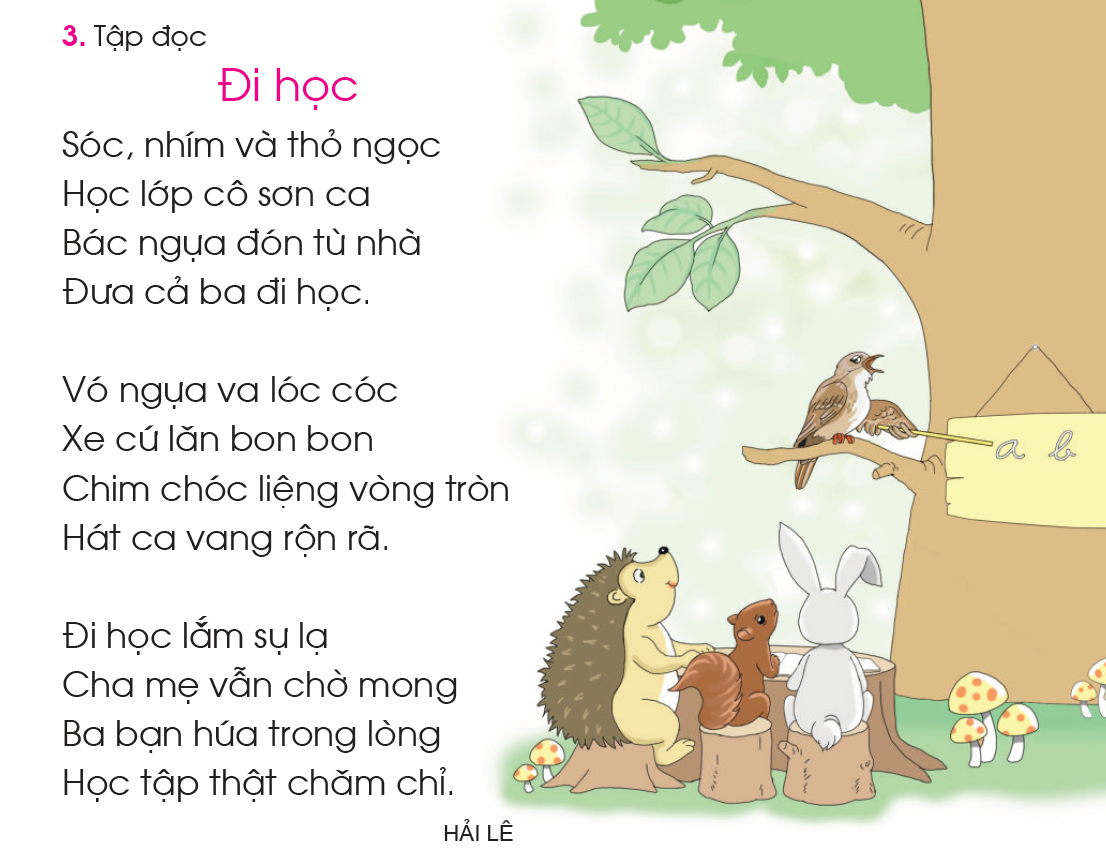 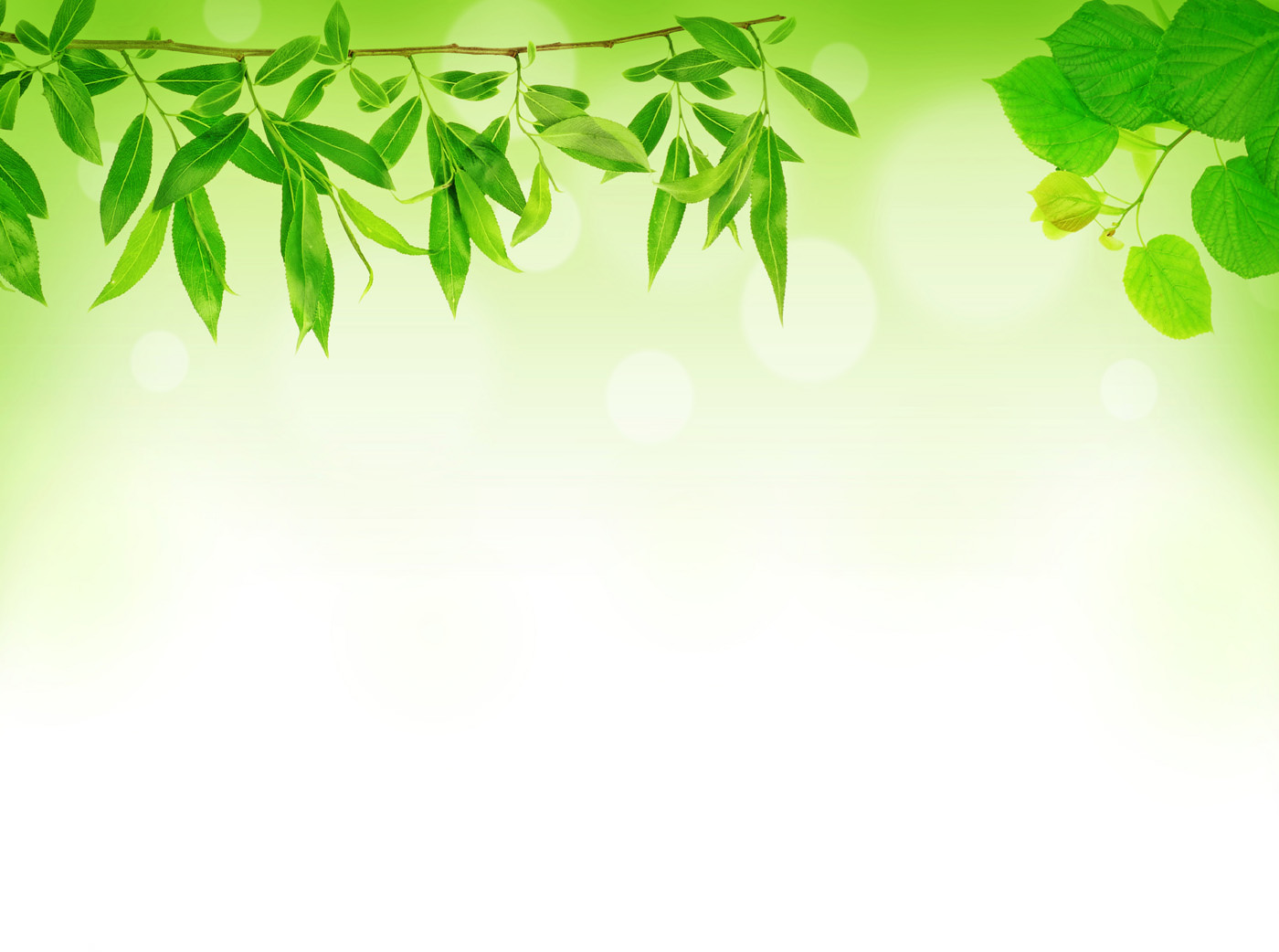 1
2
3
1
5
4
2
6
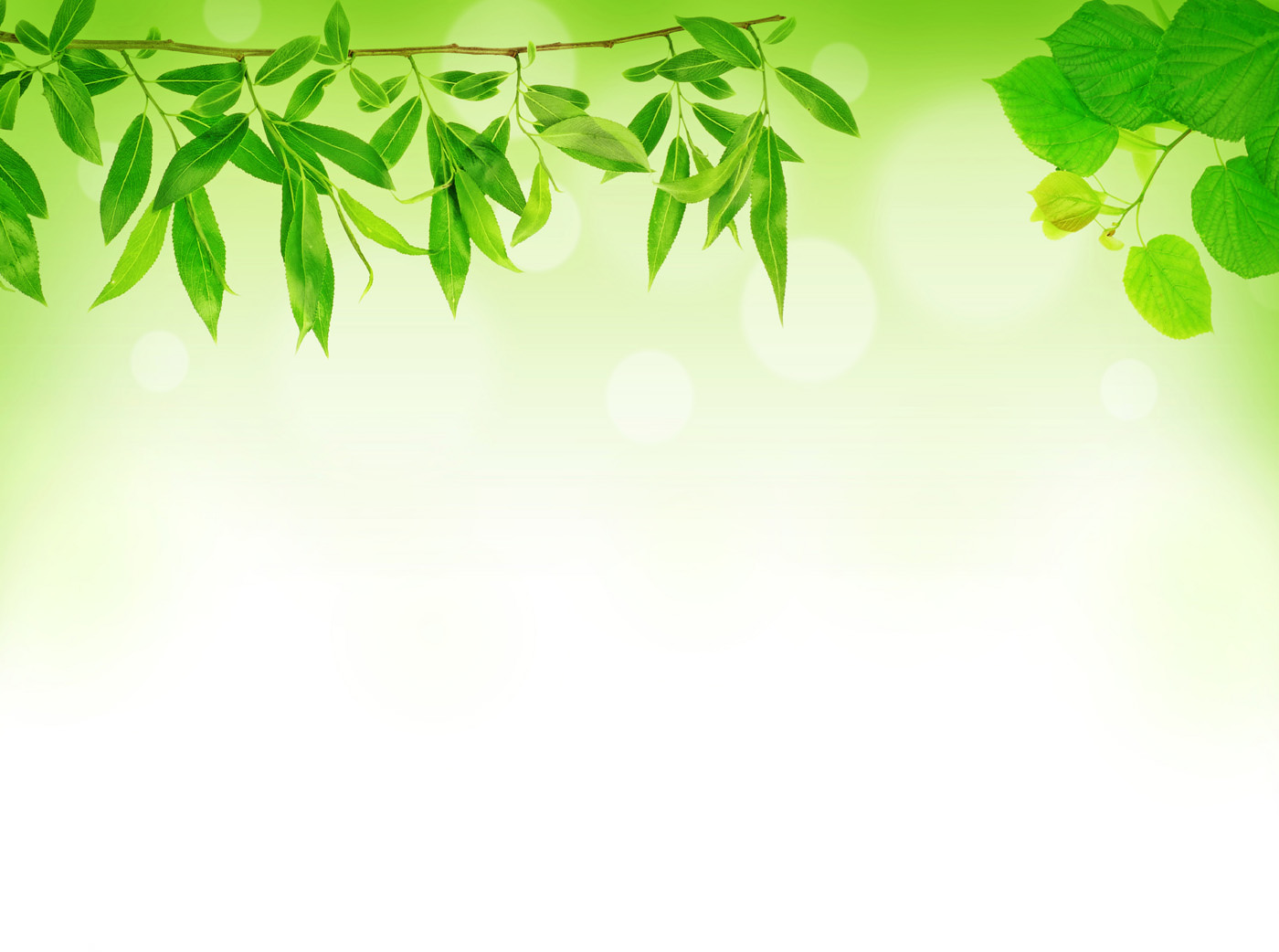 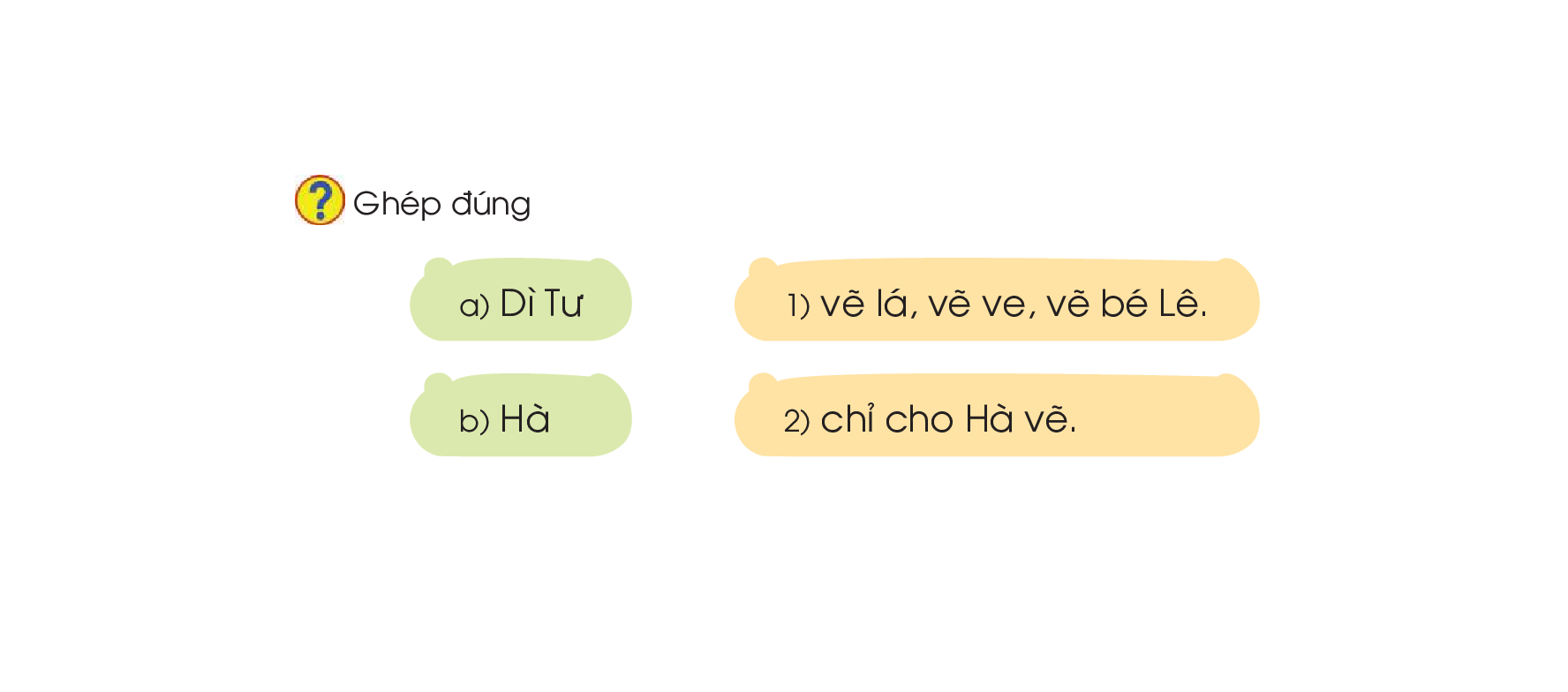 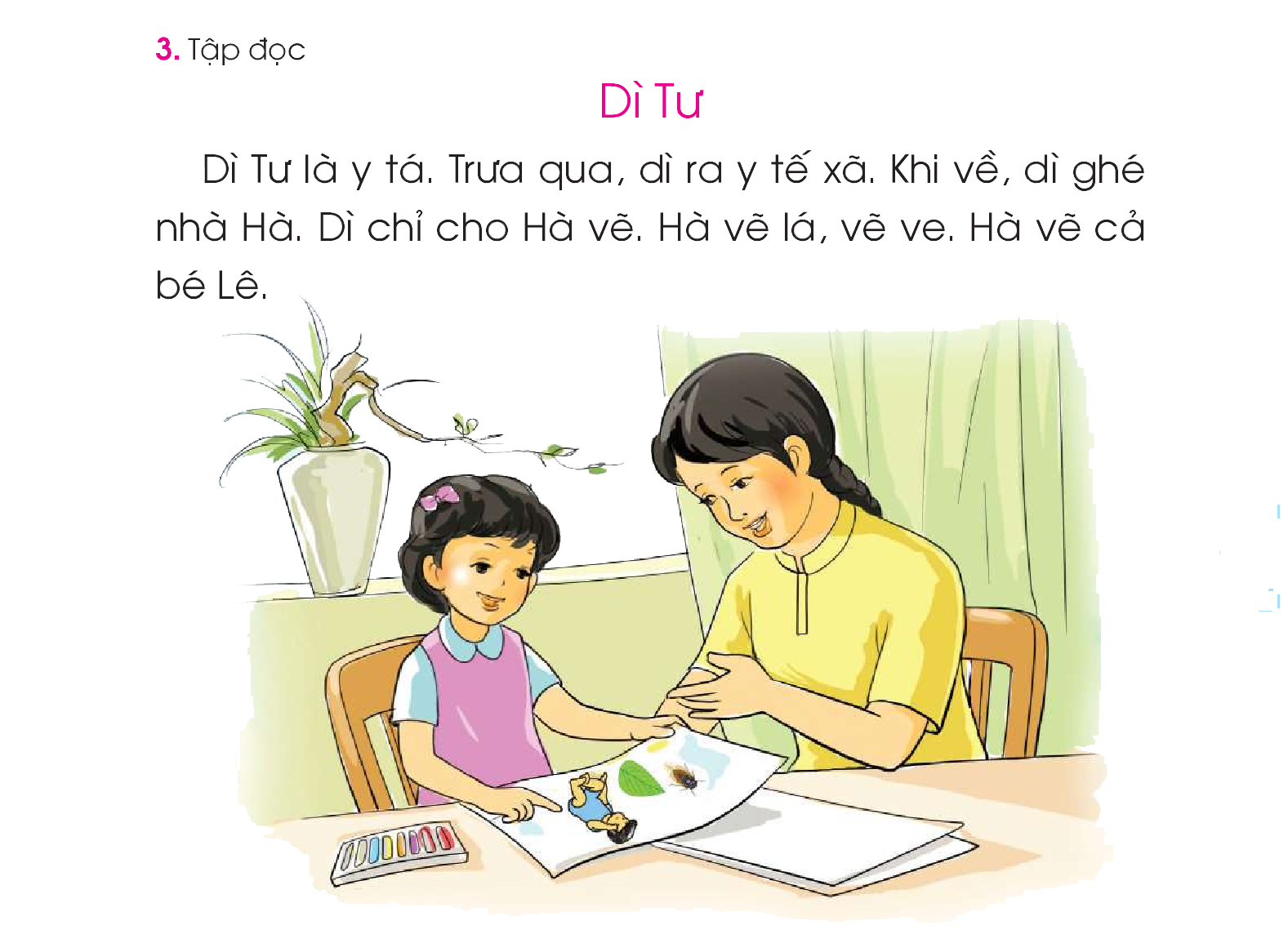 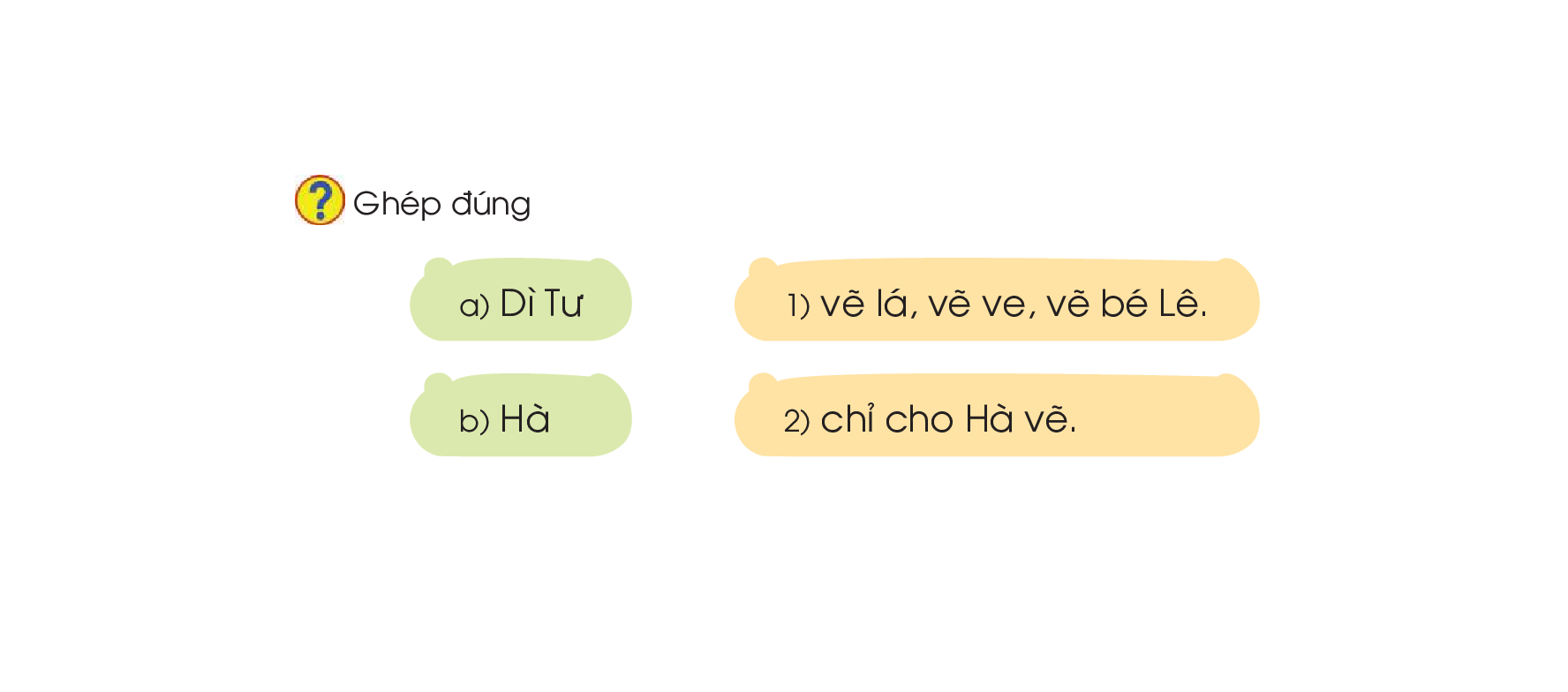 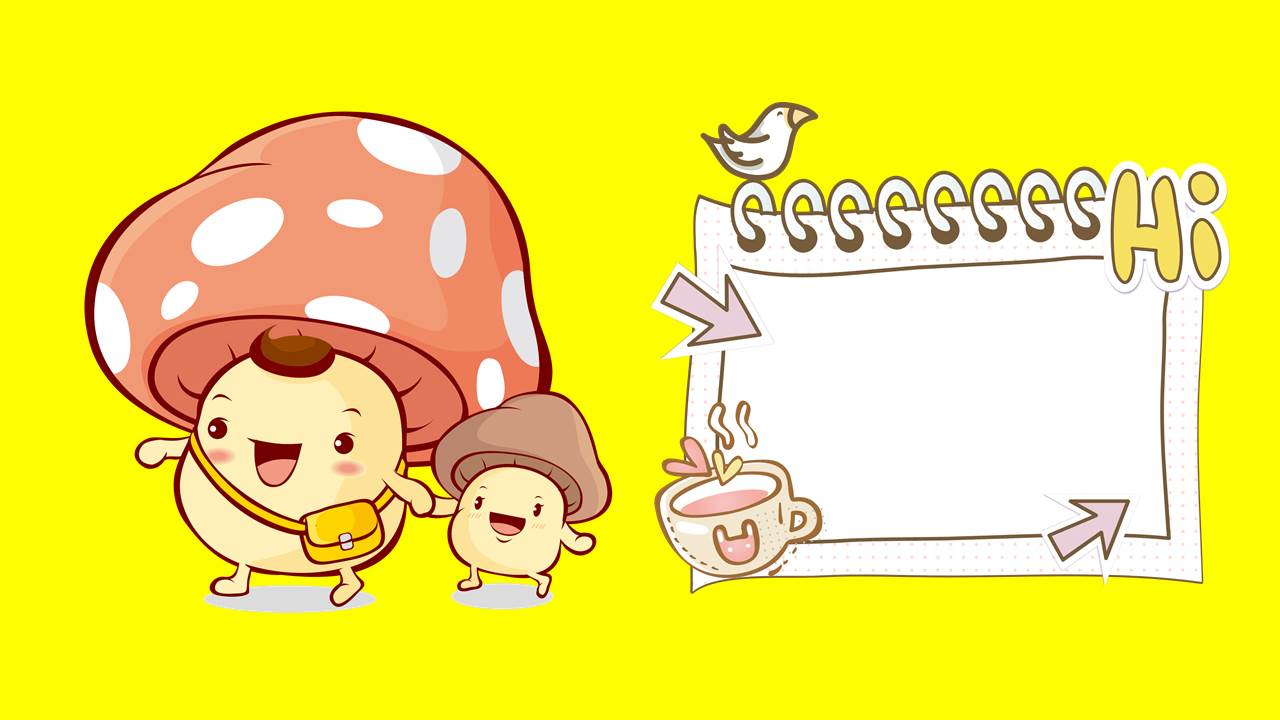 4. TẬP VIẾT
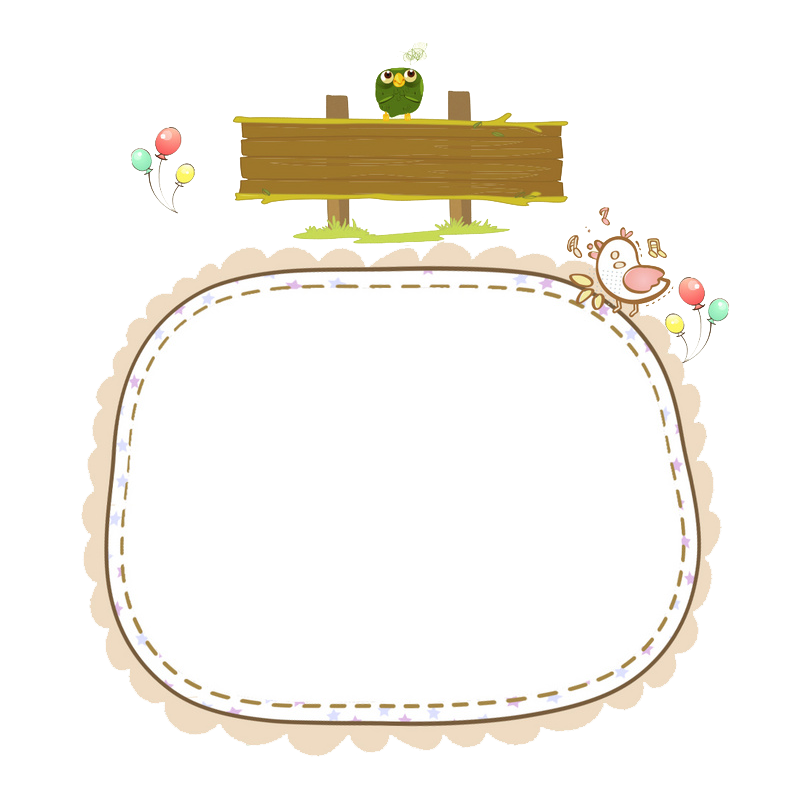 Viết bảng con
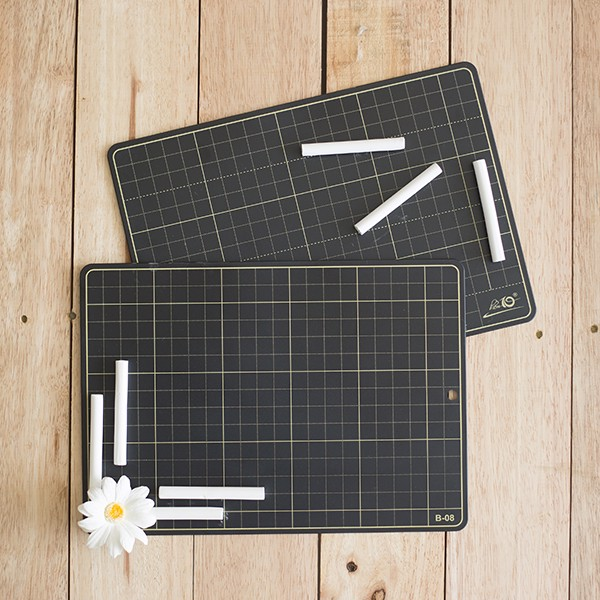 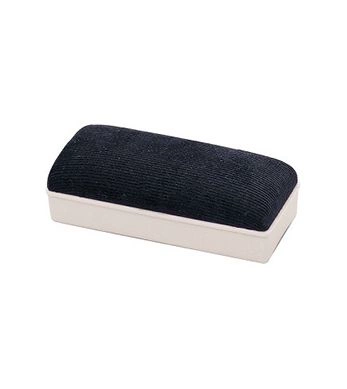 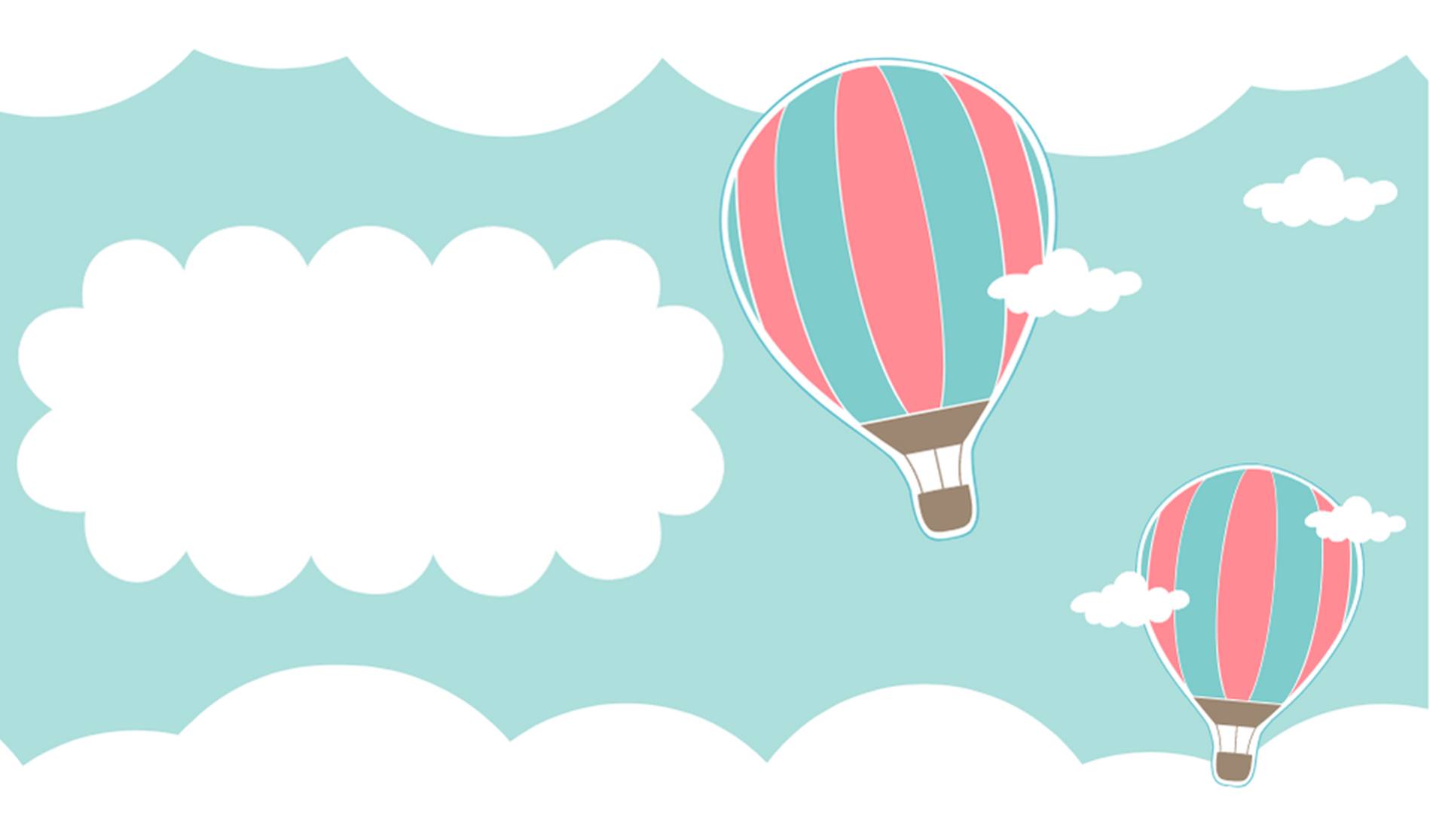 Dặn dò
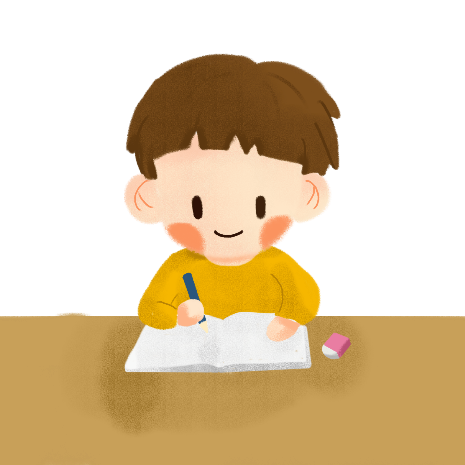 Viết vào vở
Đọc lại bài 34
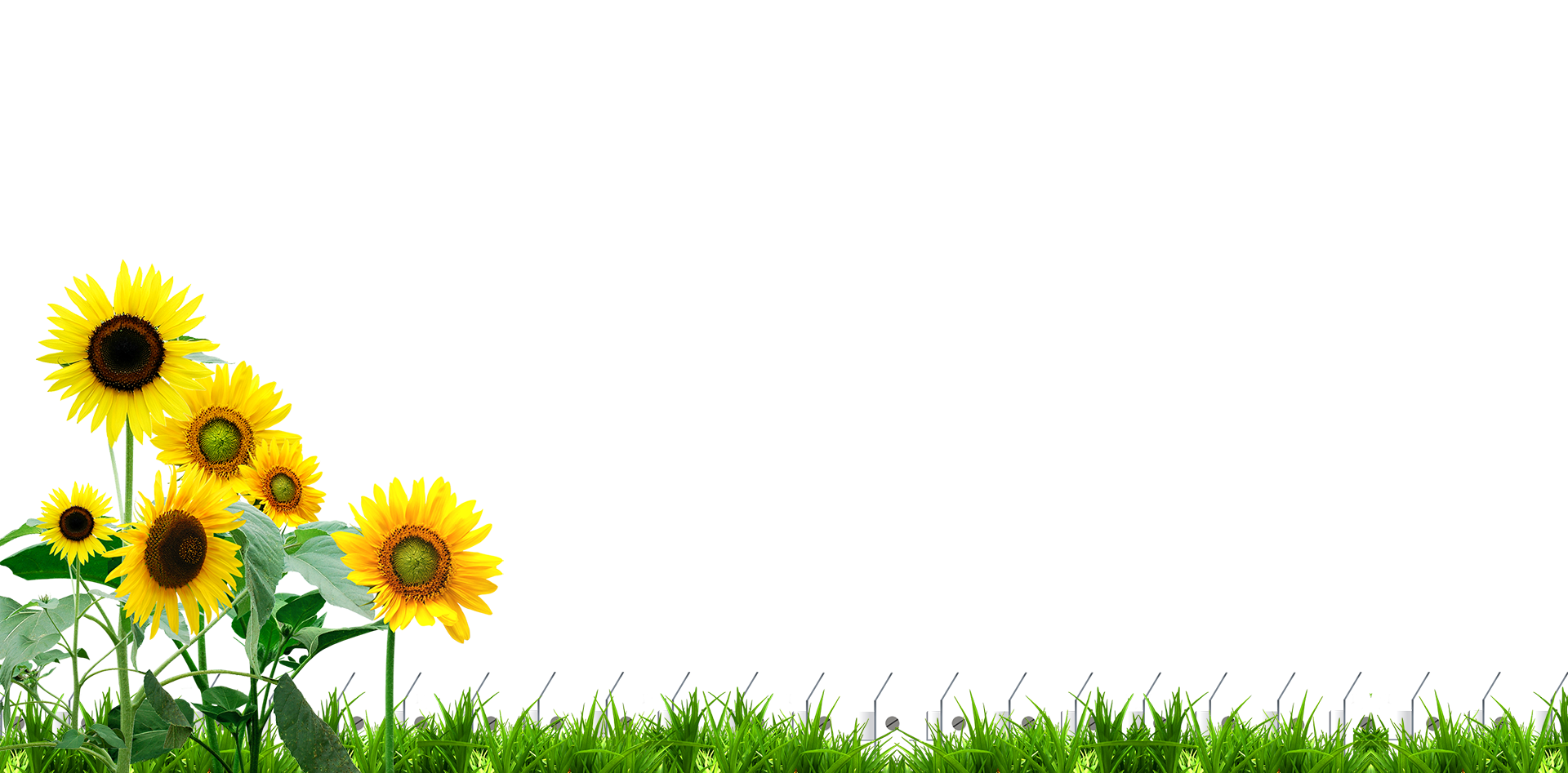 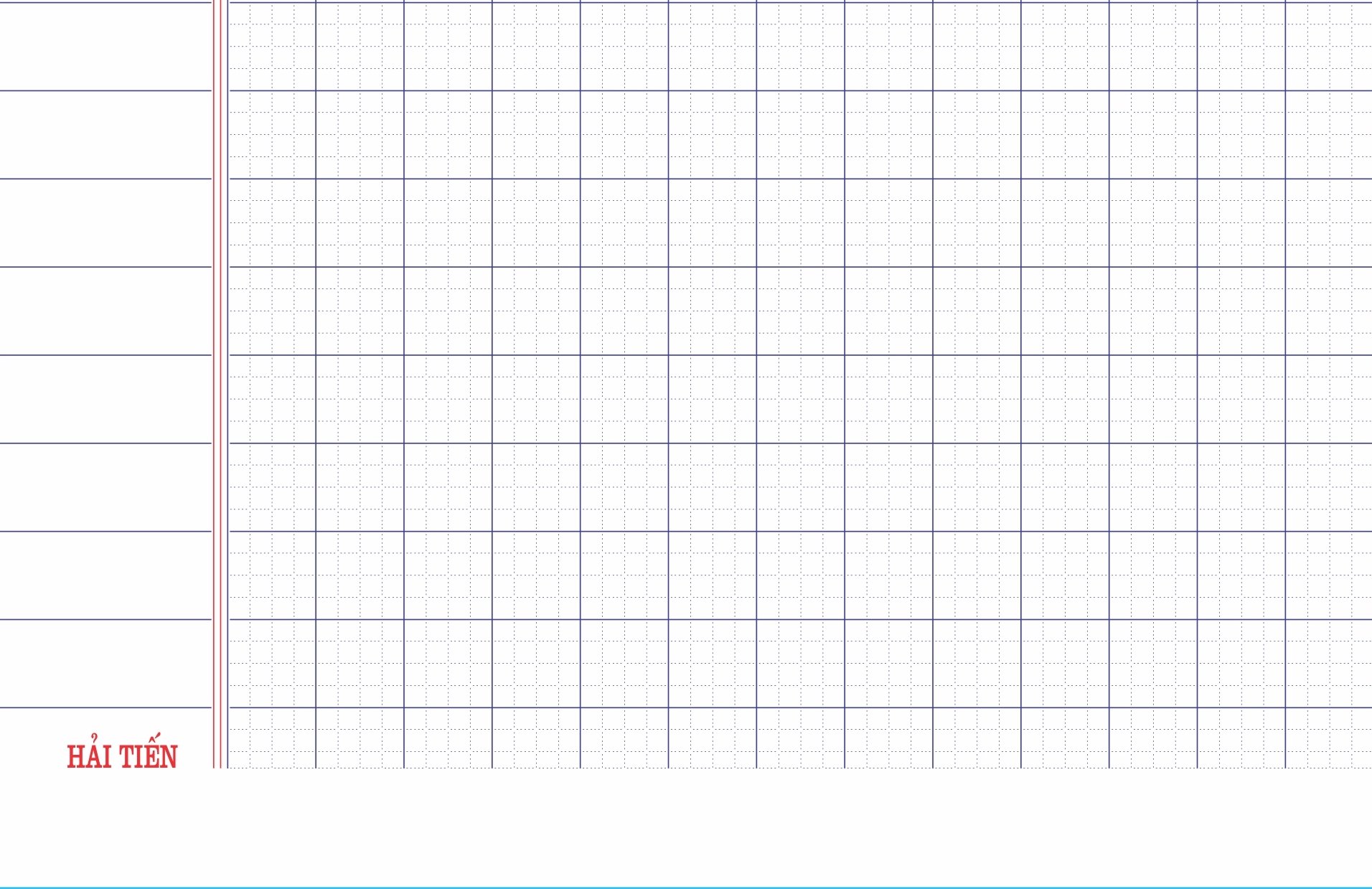 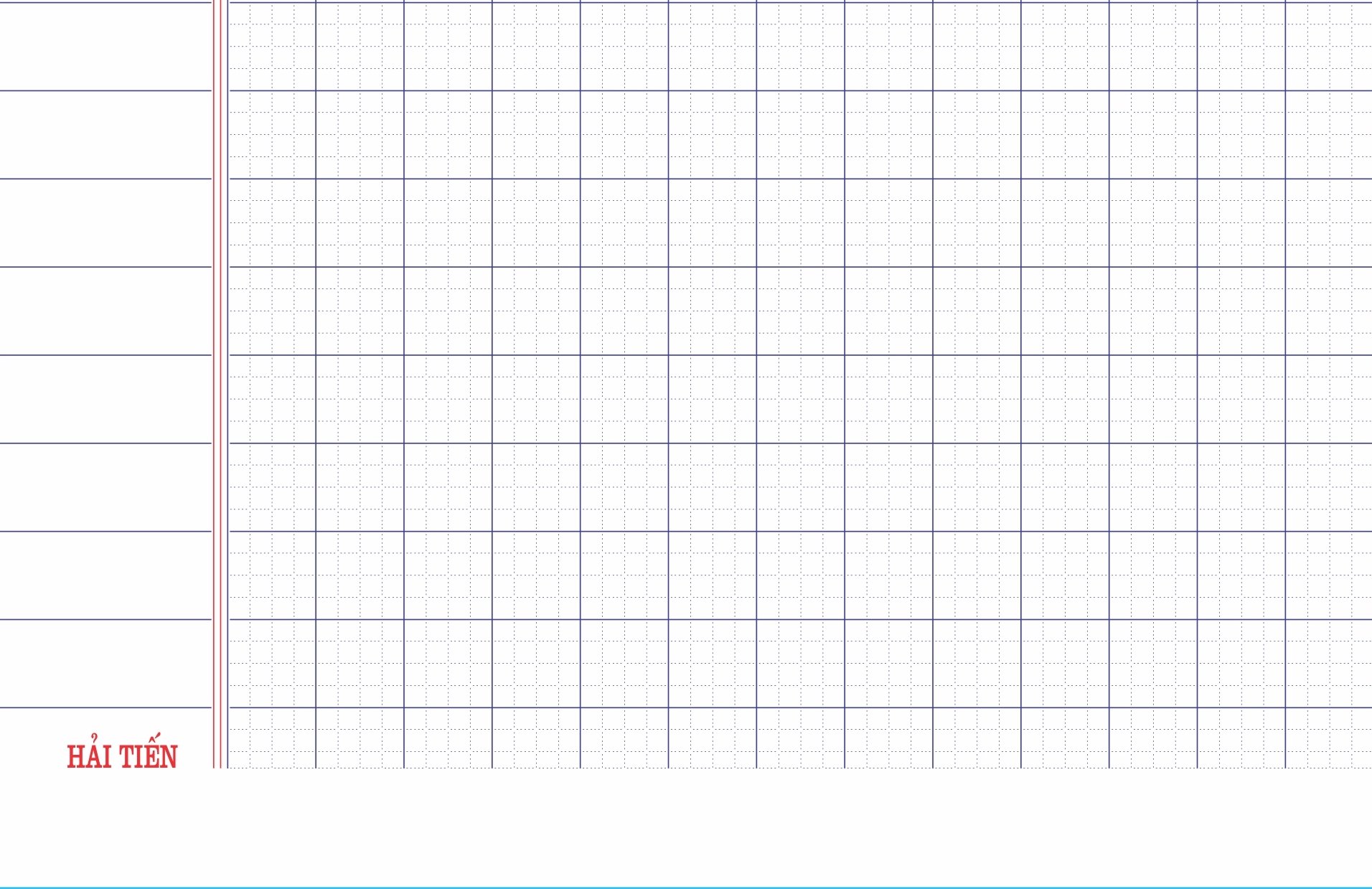 v
ωϊ
ΐ
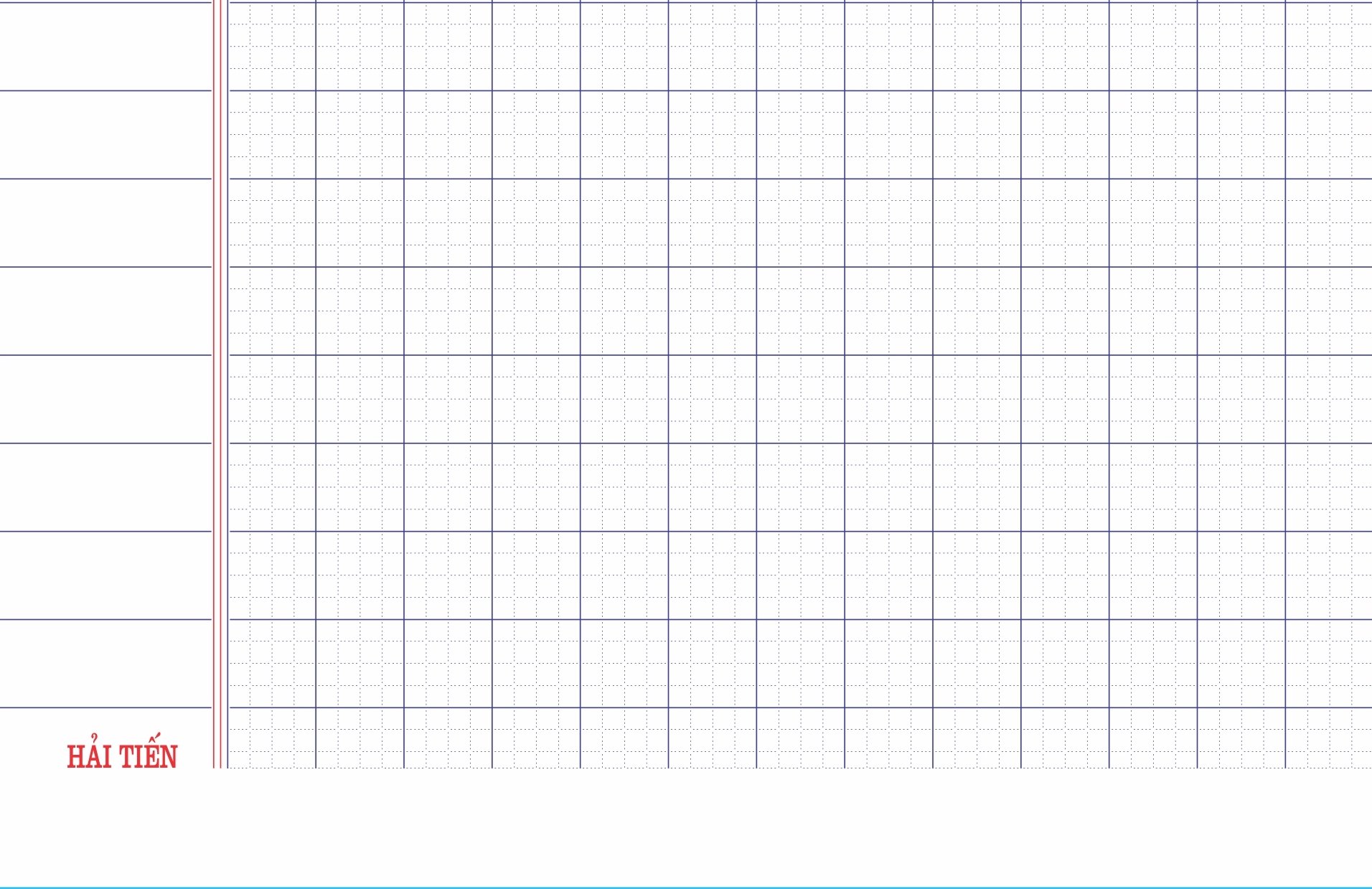 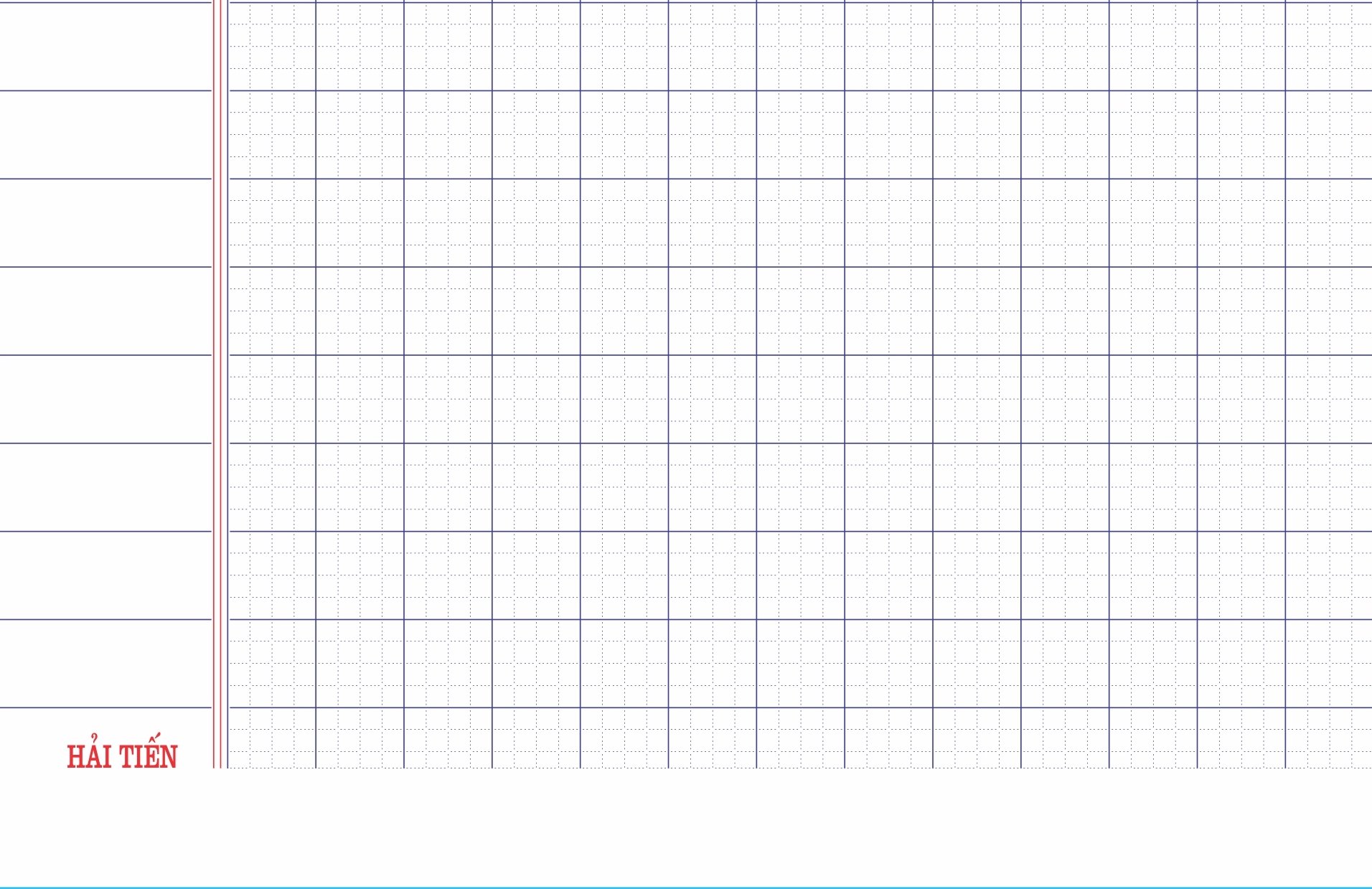 ΐ Ǉá
Hoc10 chúc các em học tốt!